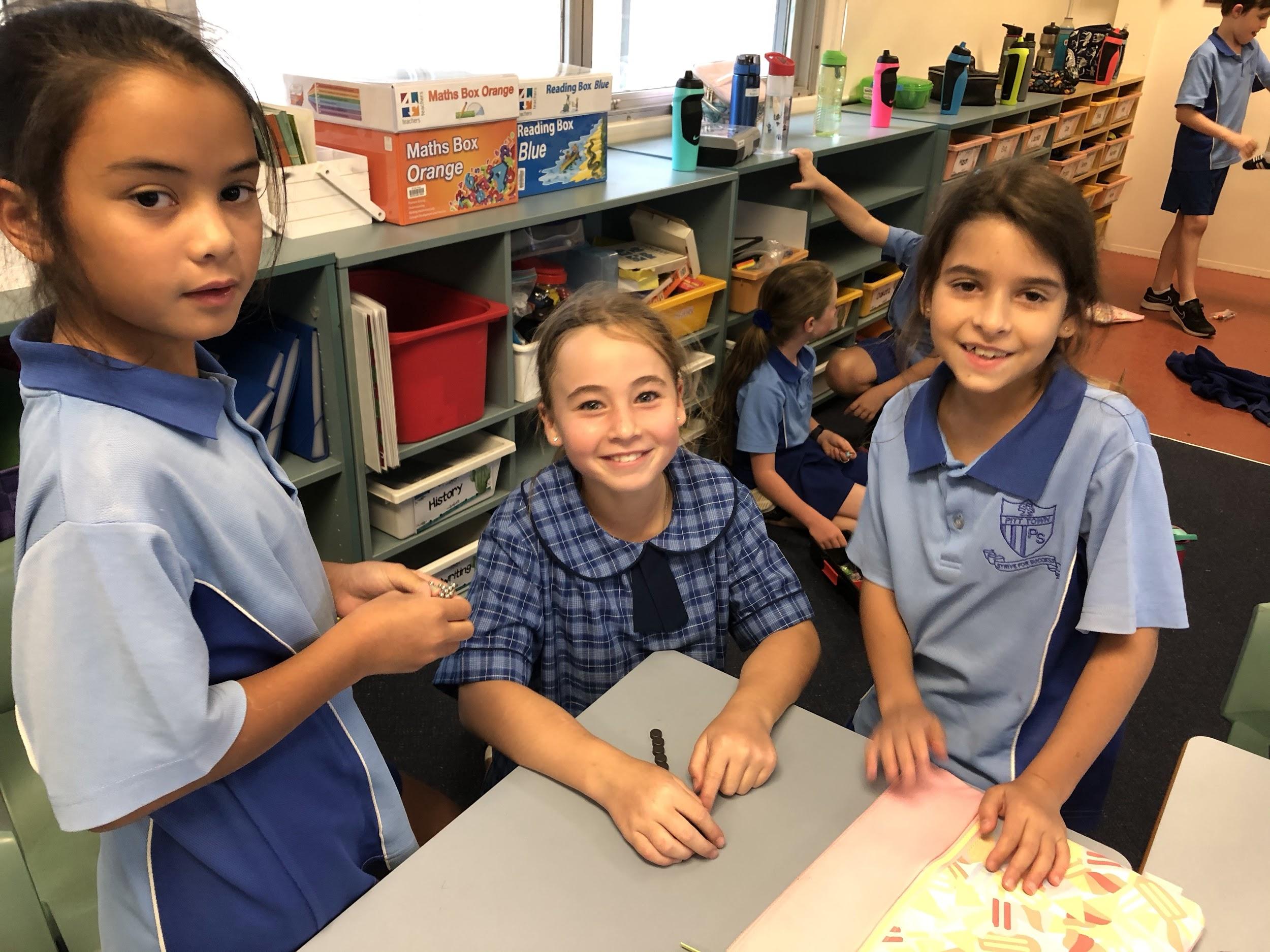 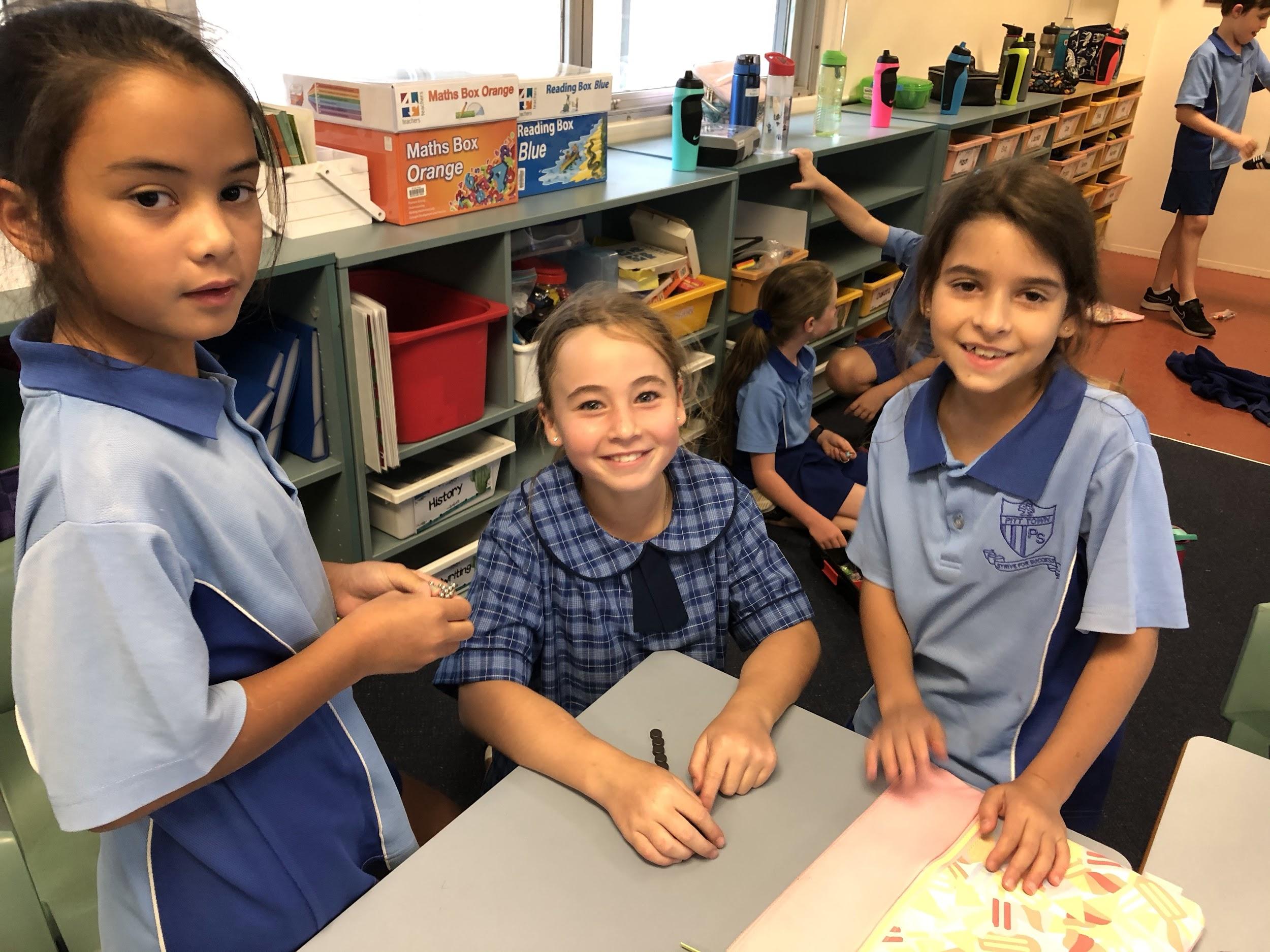 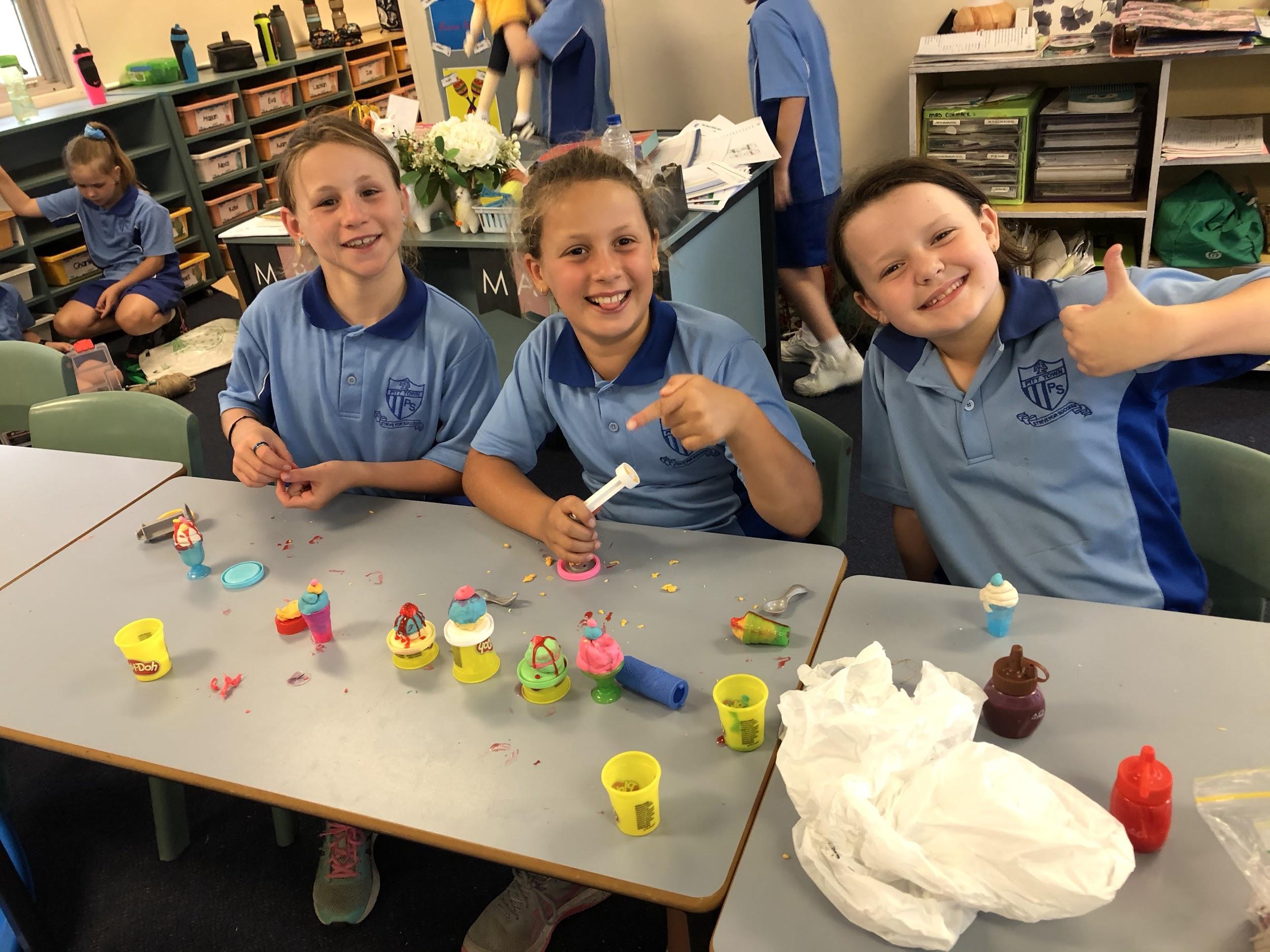 What have 3/4C been up to in Semester 1?
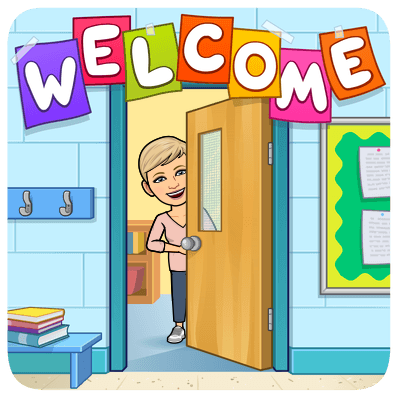 Mrs Cormack
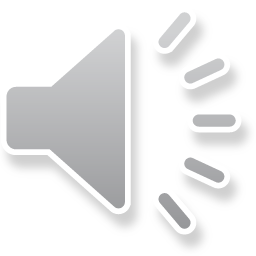 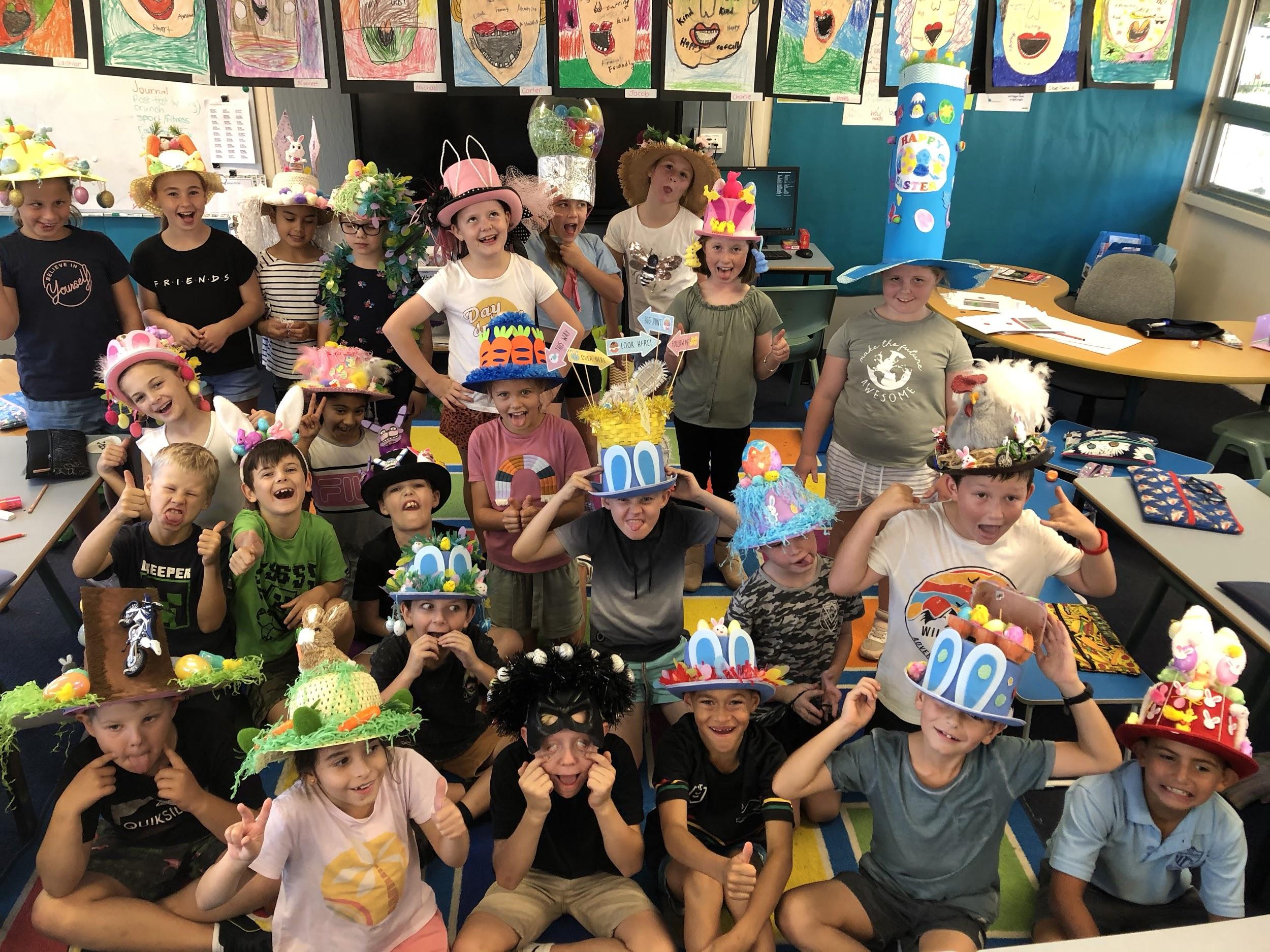 Easter hat madness!
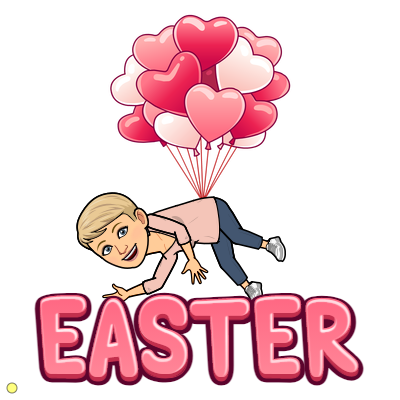 A fantastic effort 3/4C! 
Thank you for all your help making our hats amazing!
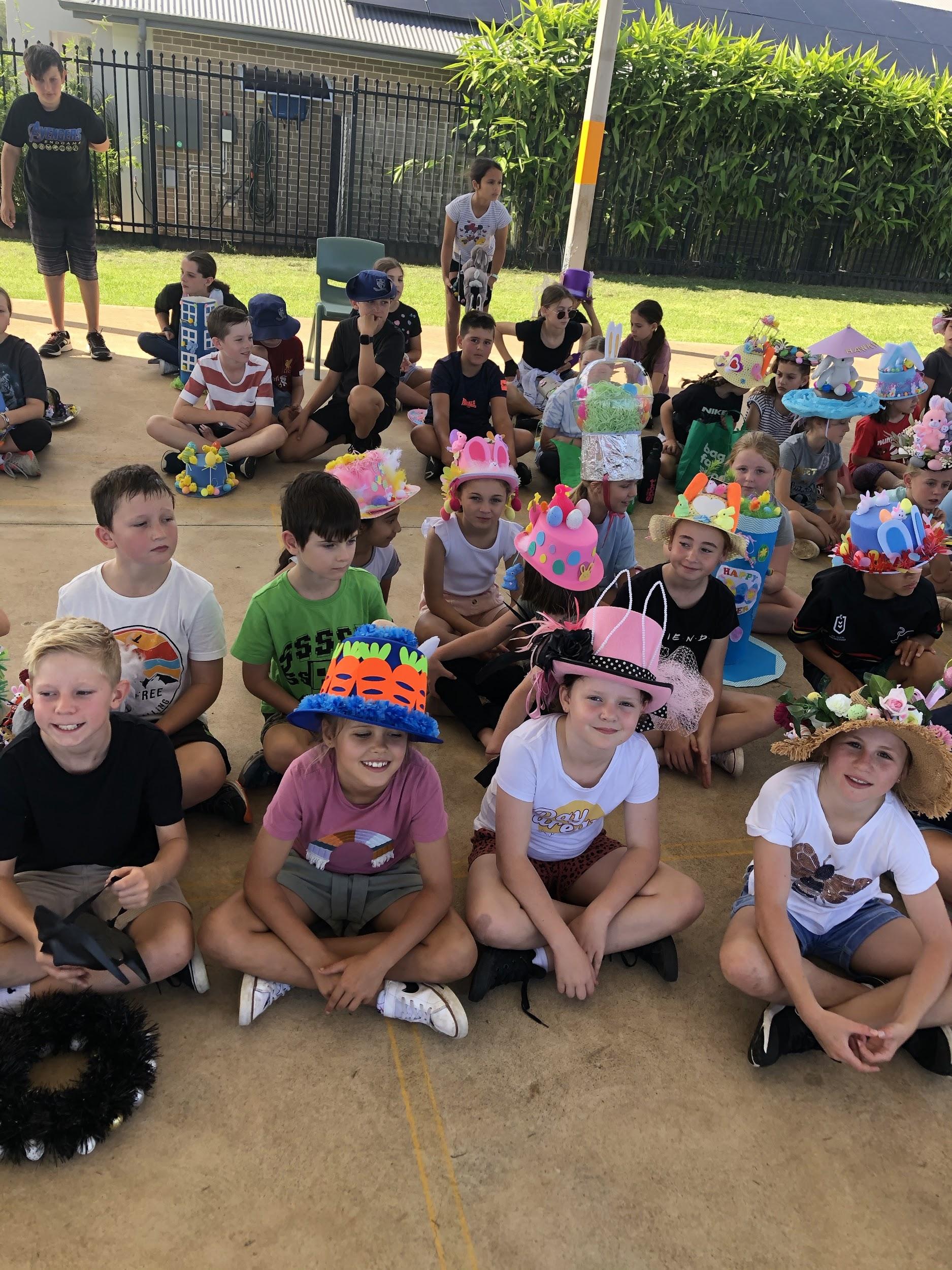 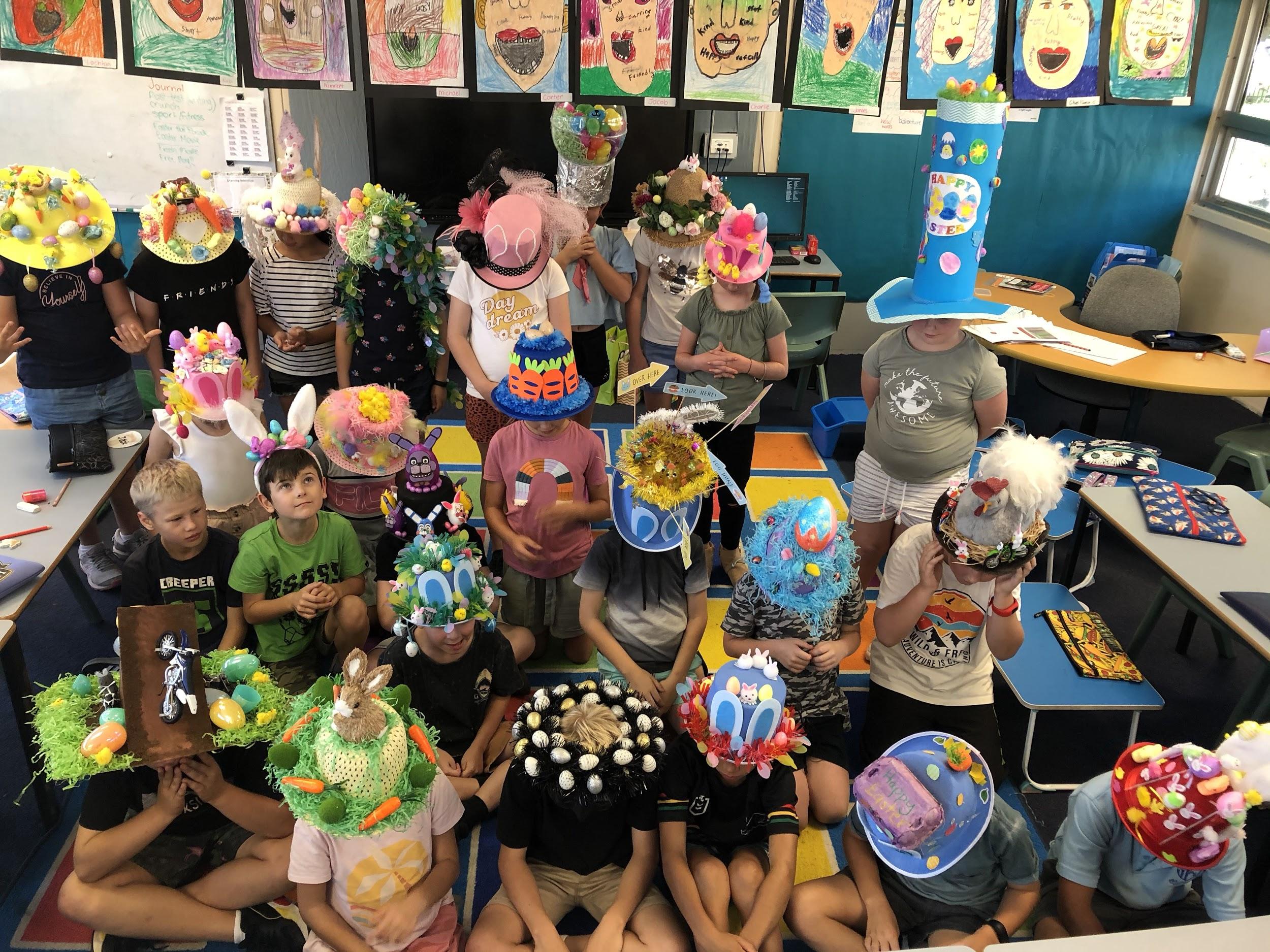 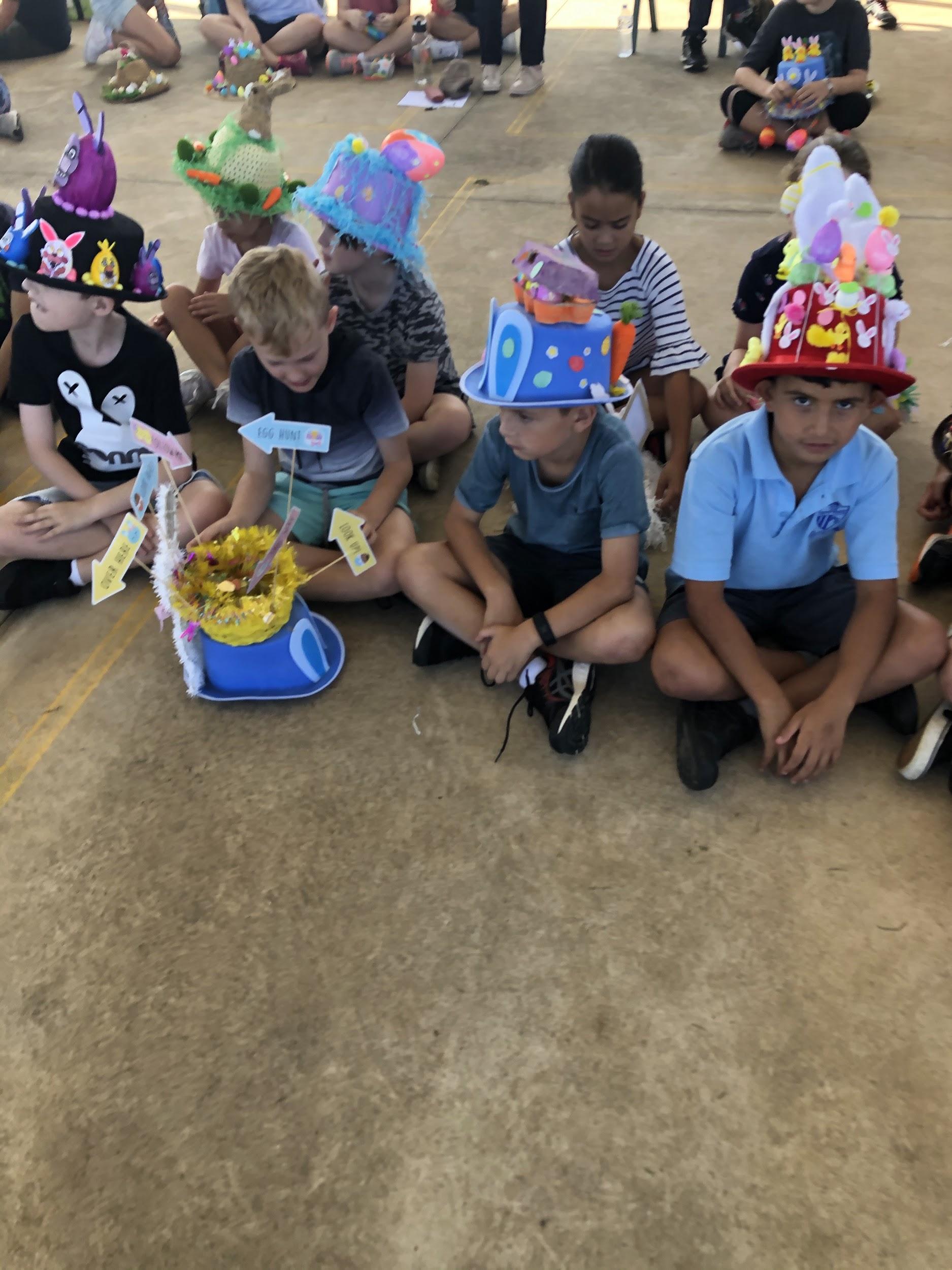 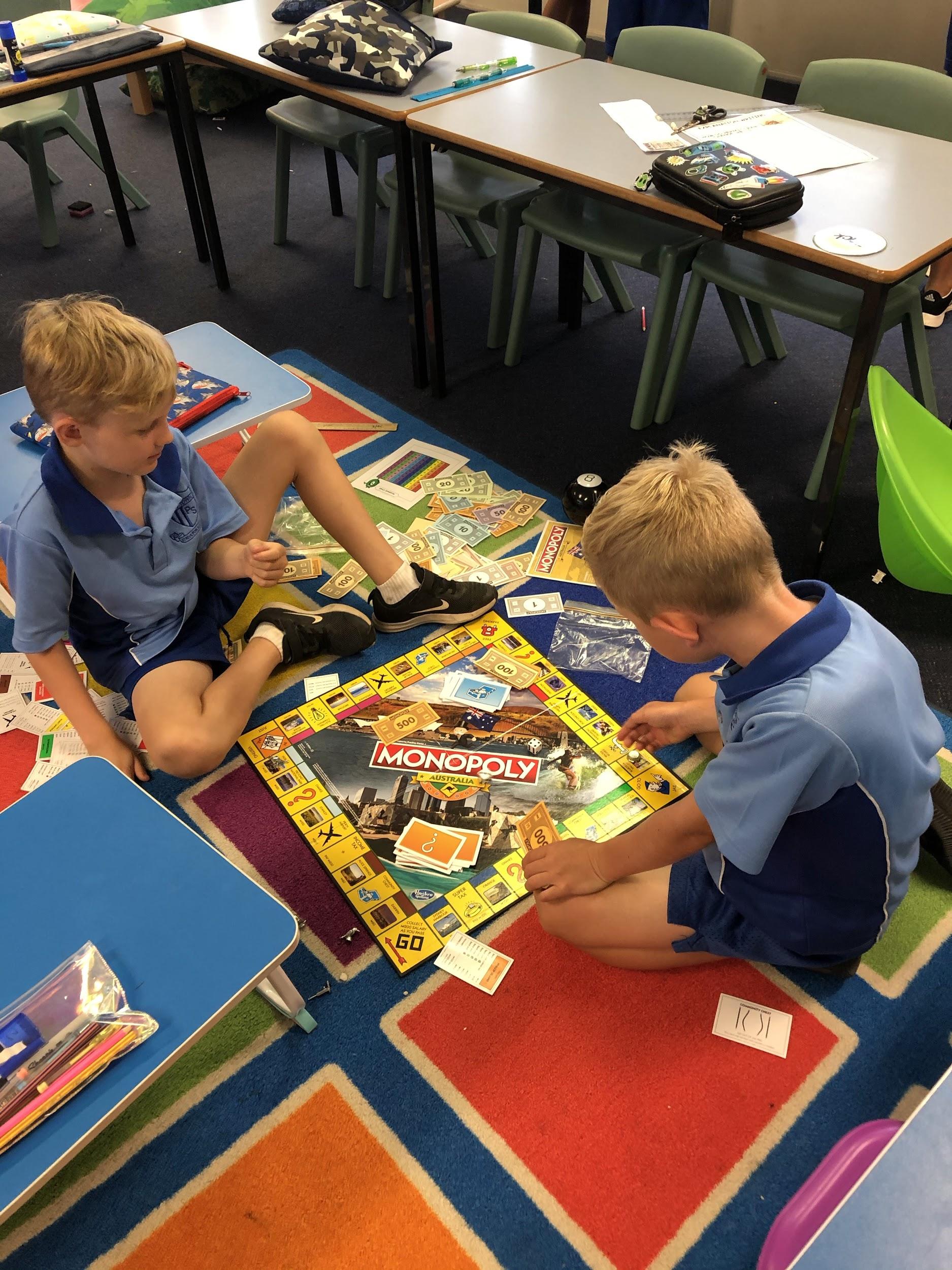 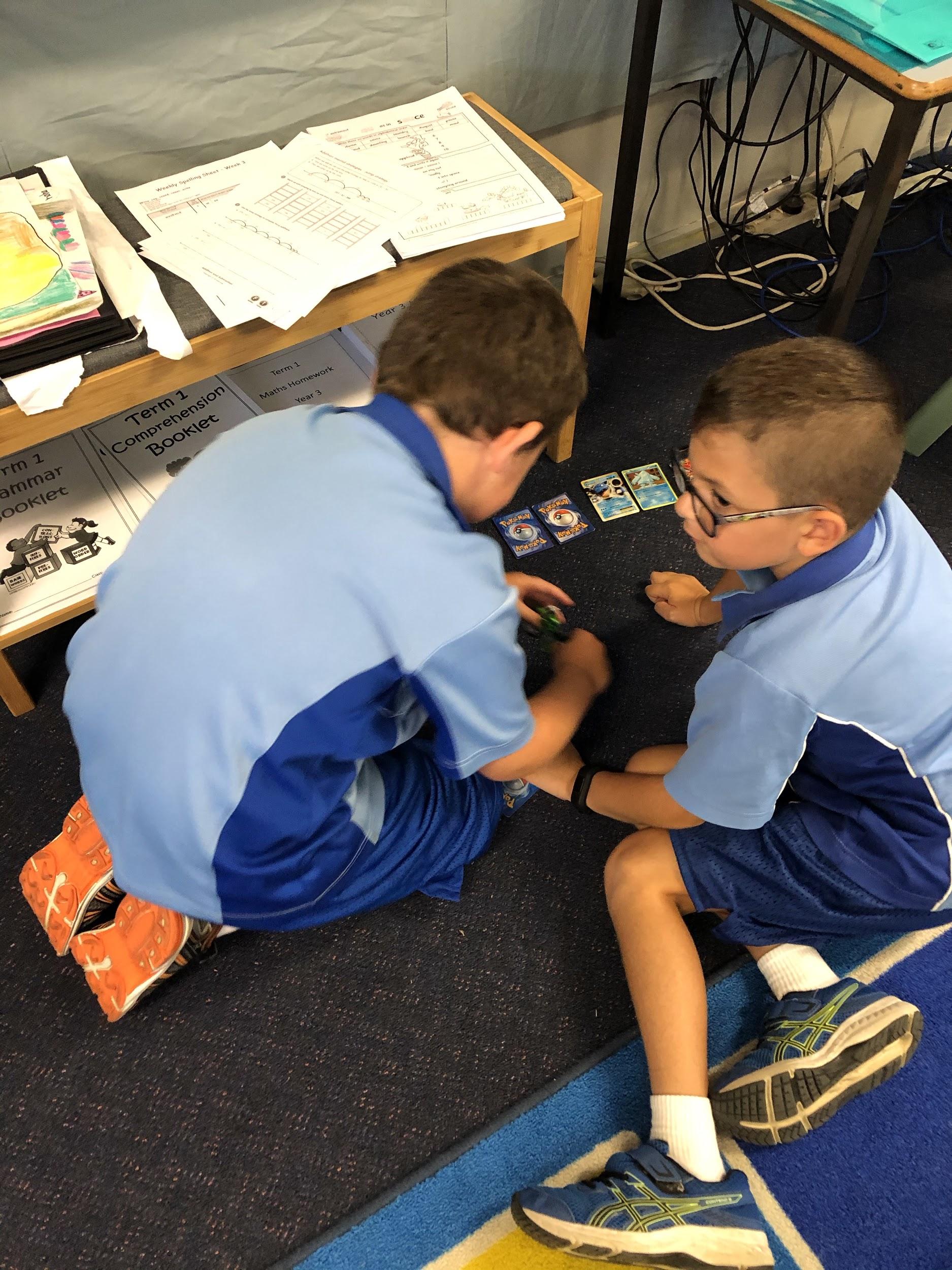 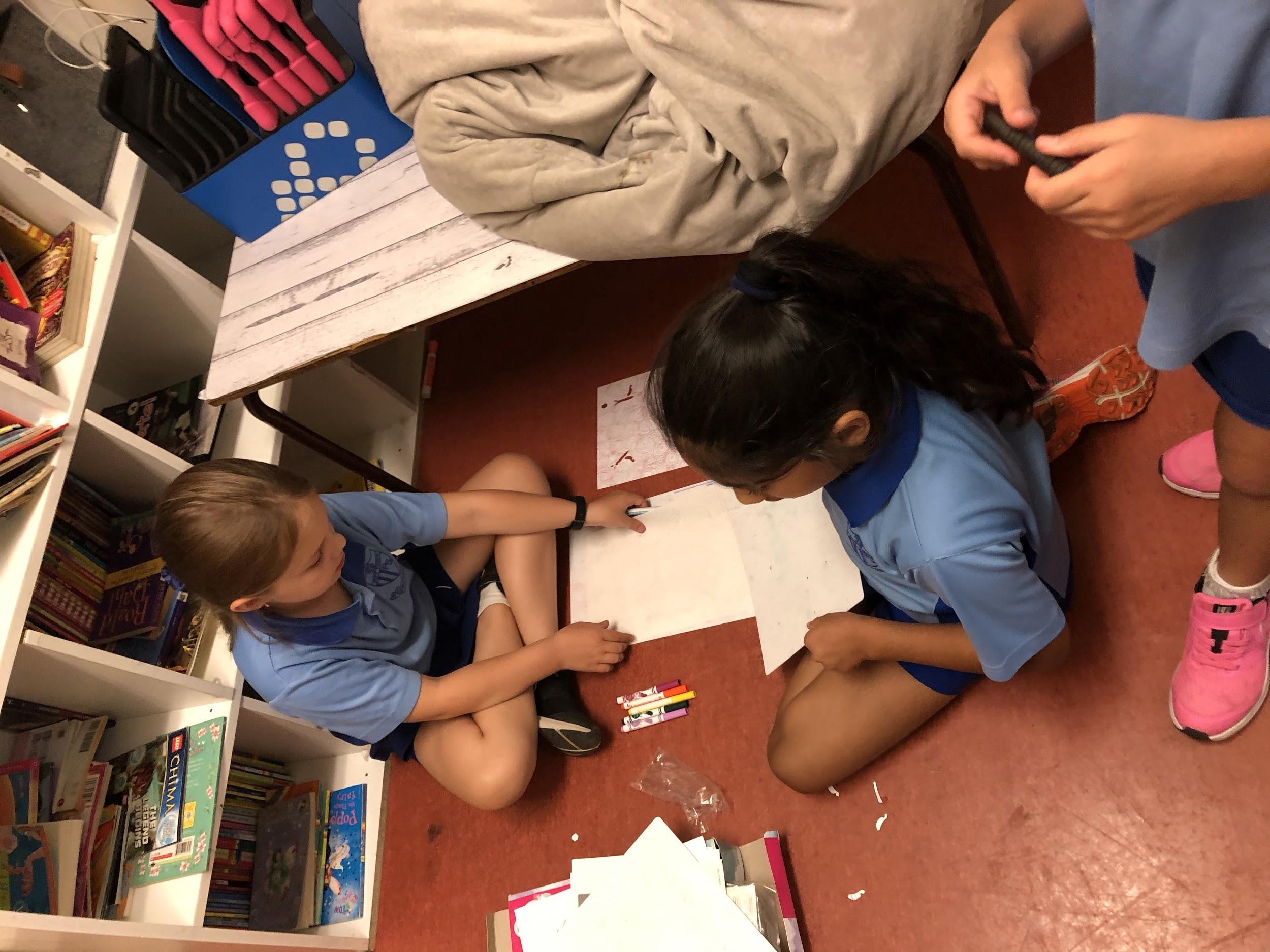 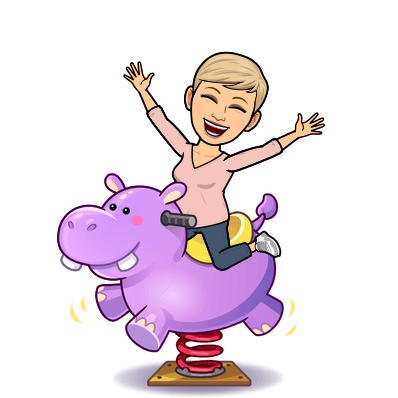 International Play Day
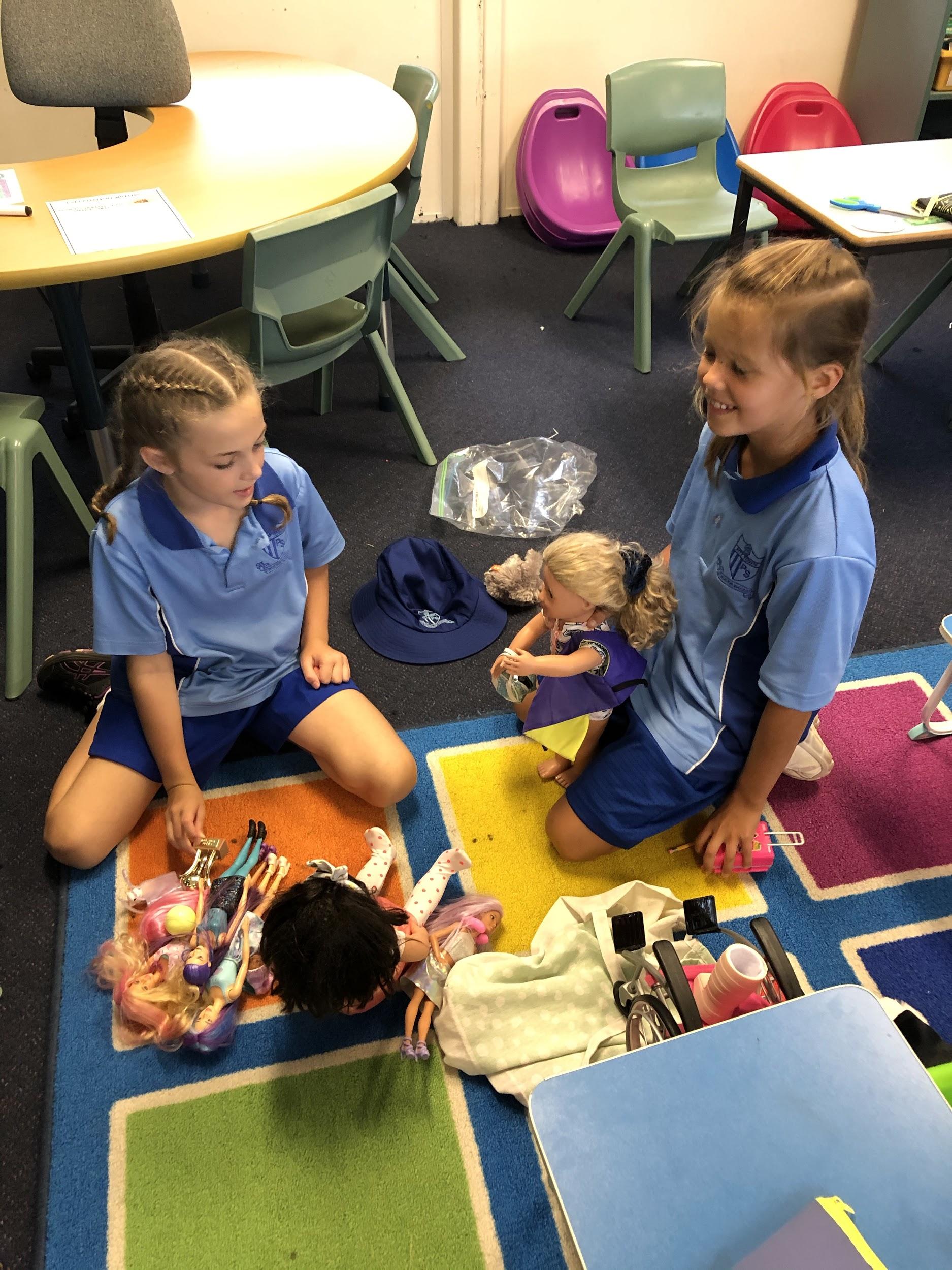 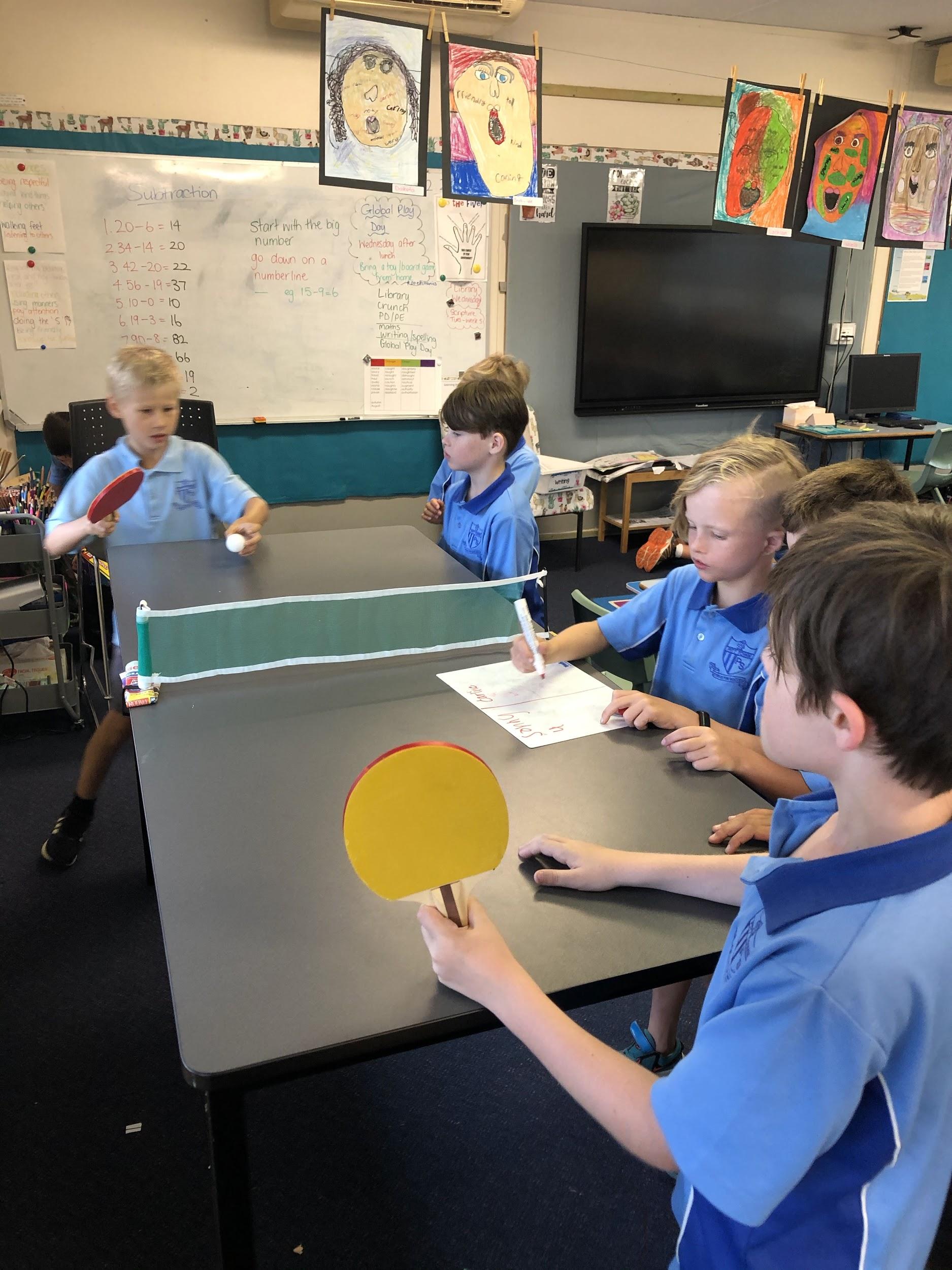 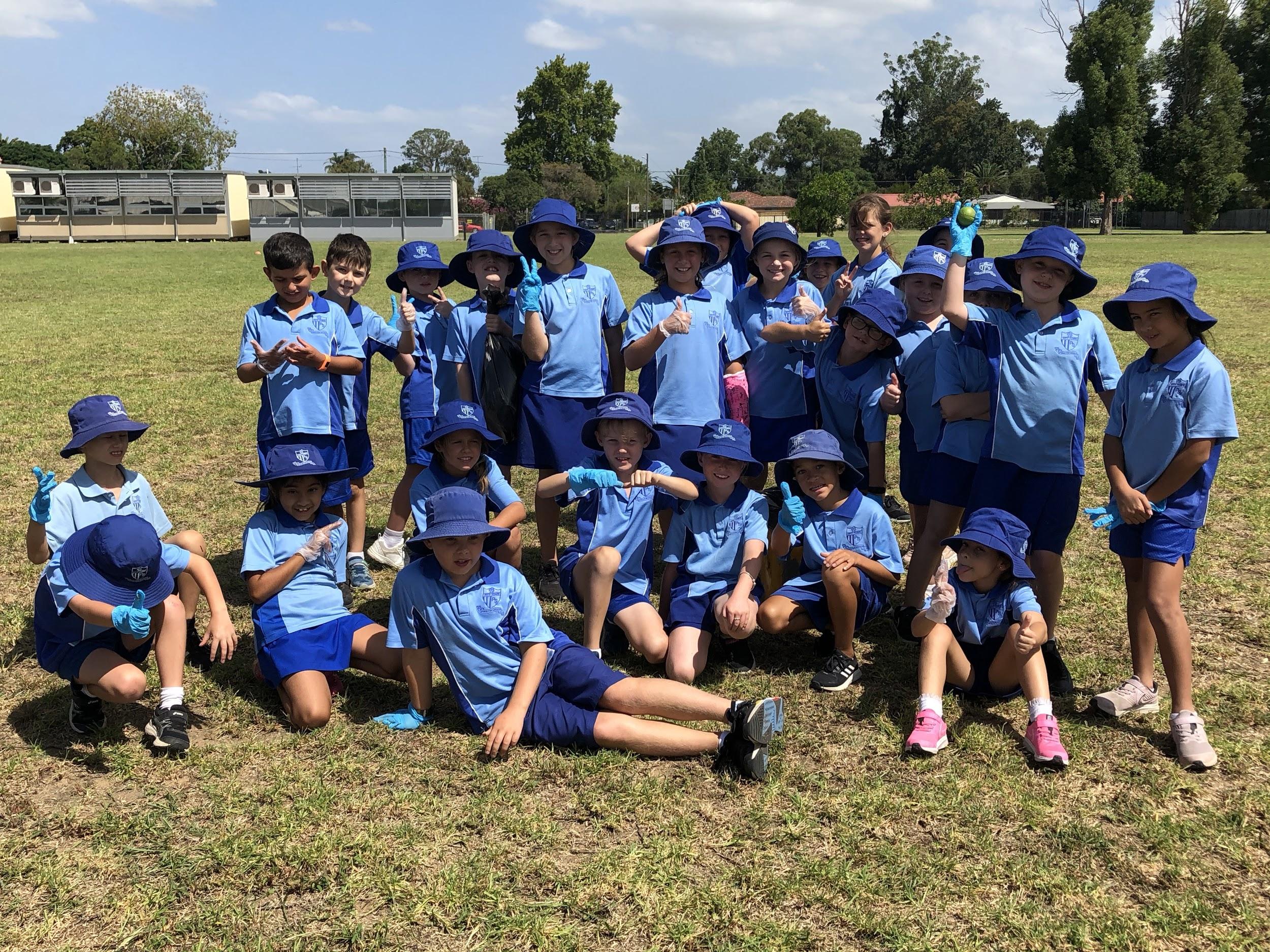 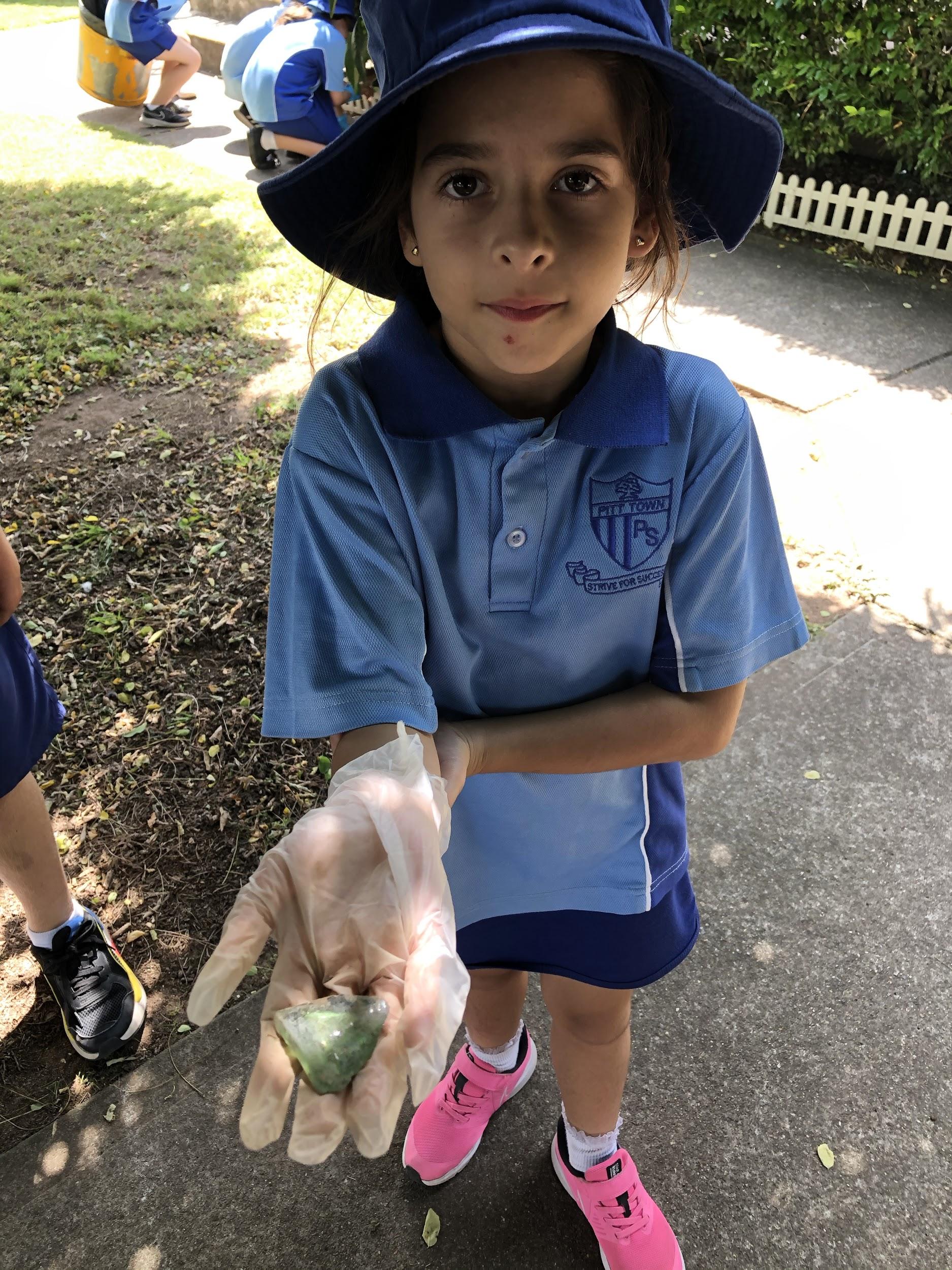 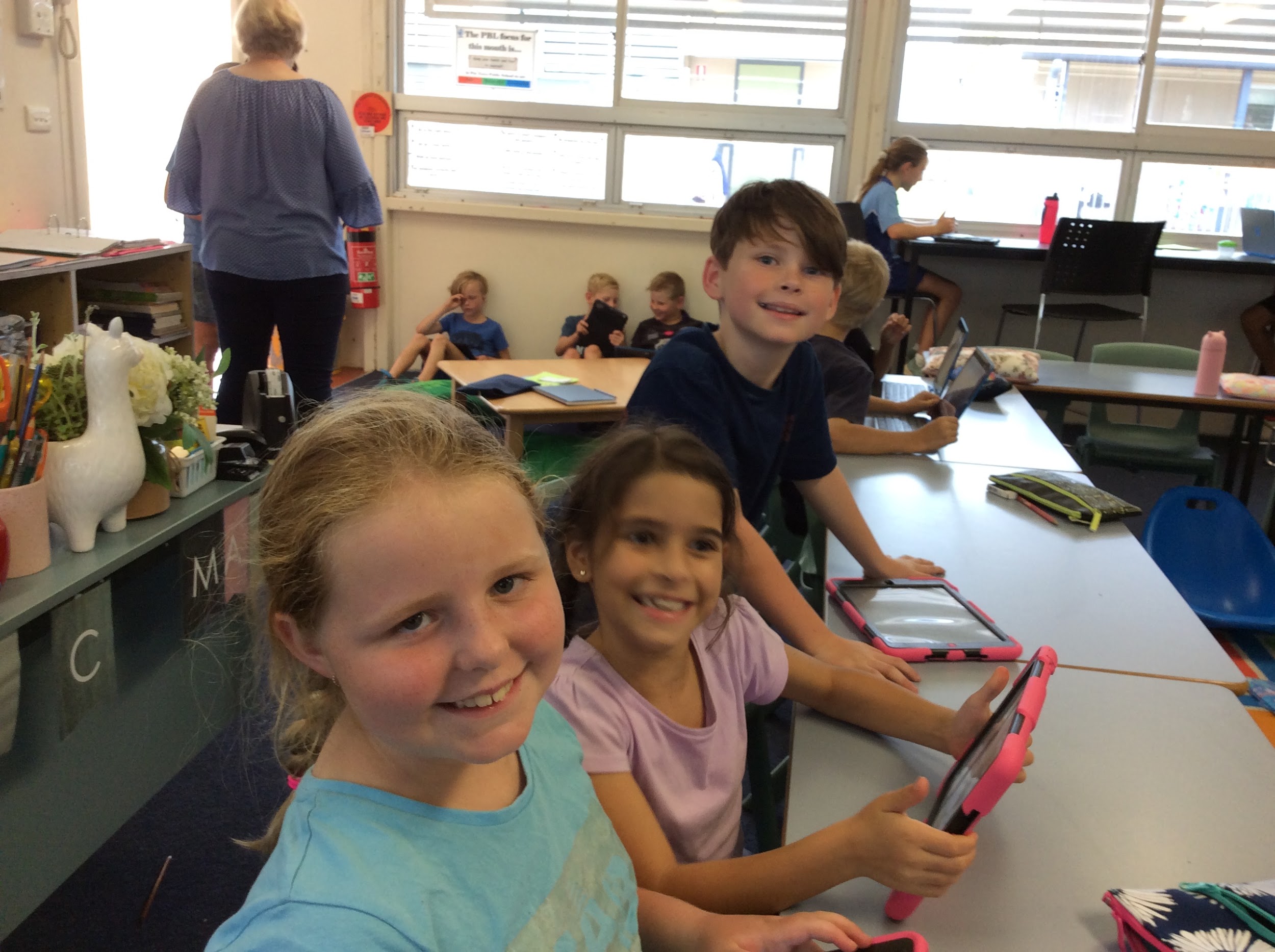 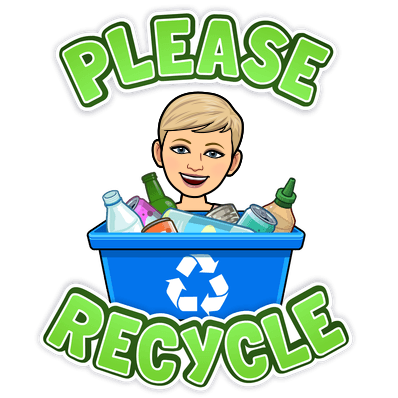 Taking pride in our school by participating in Clean Up Australia Day and writing about our 
reasons why we do it with friends
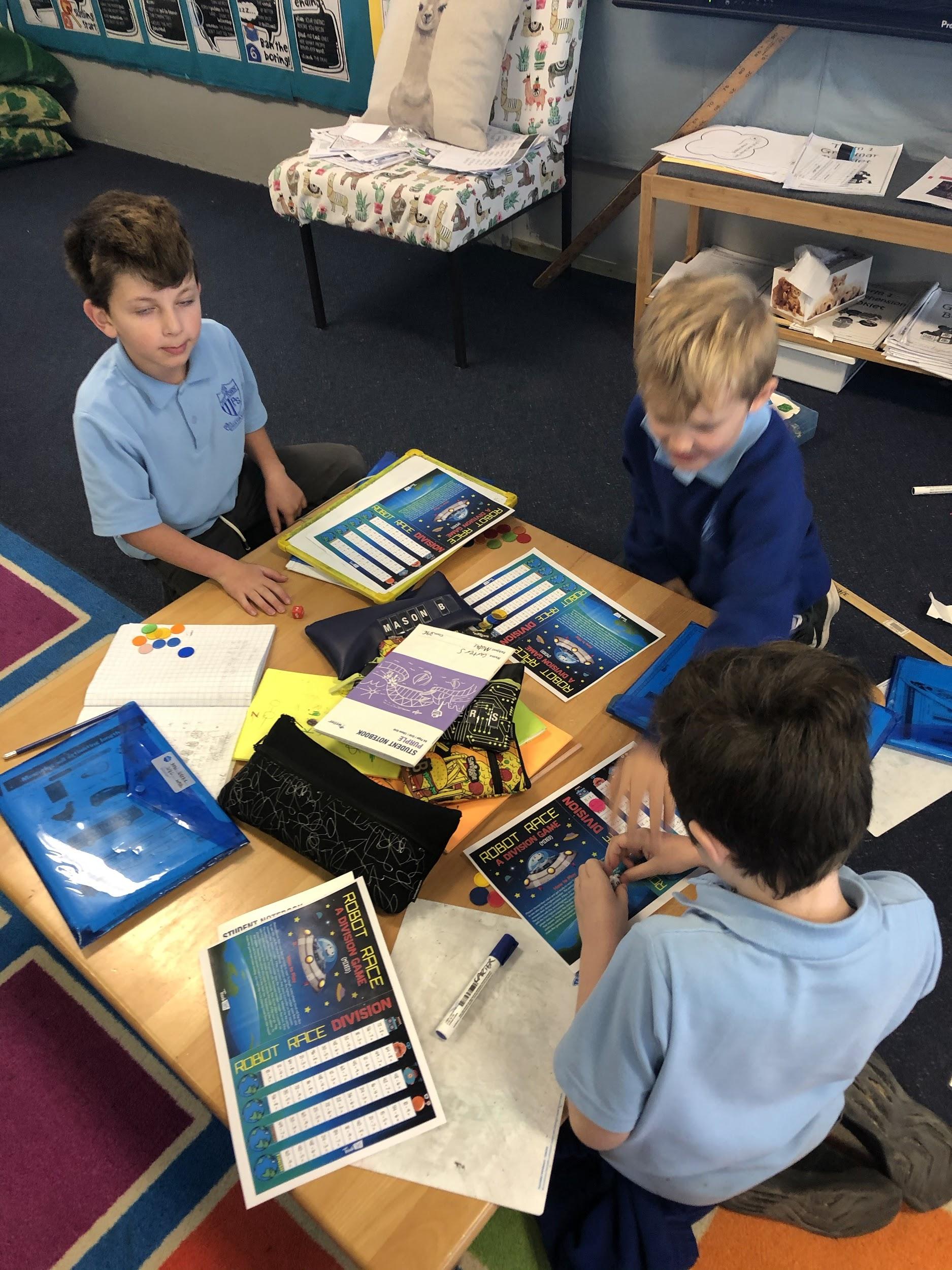 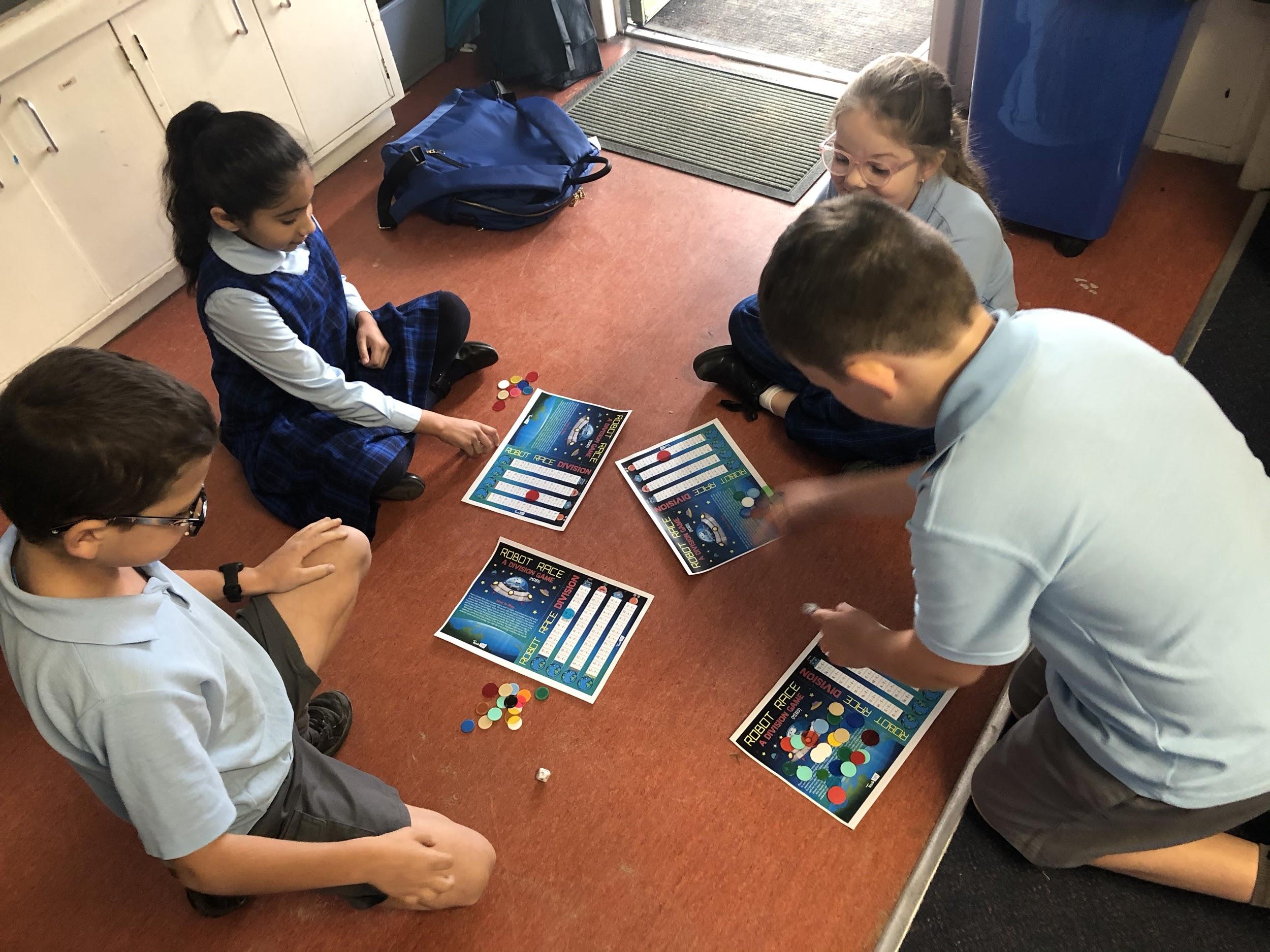 Working hard on our multiplication and division facts by playing 
collaboratively
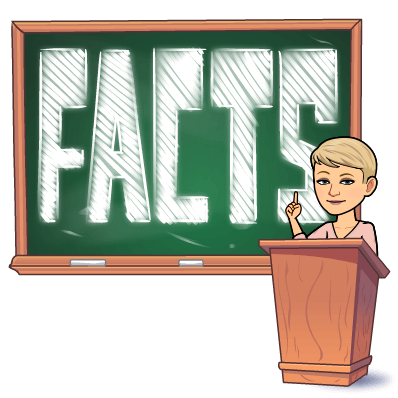 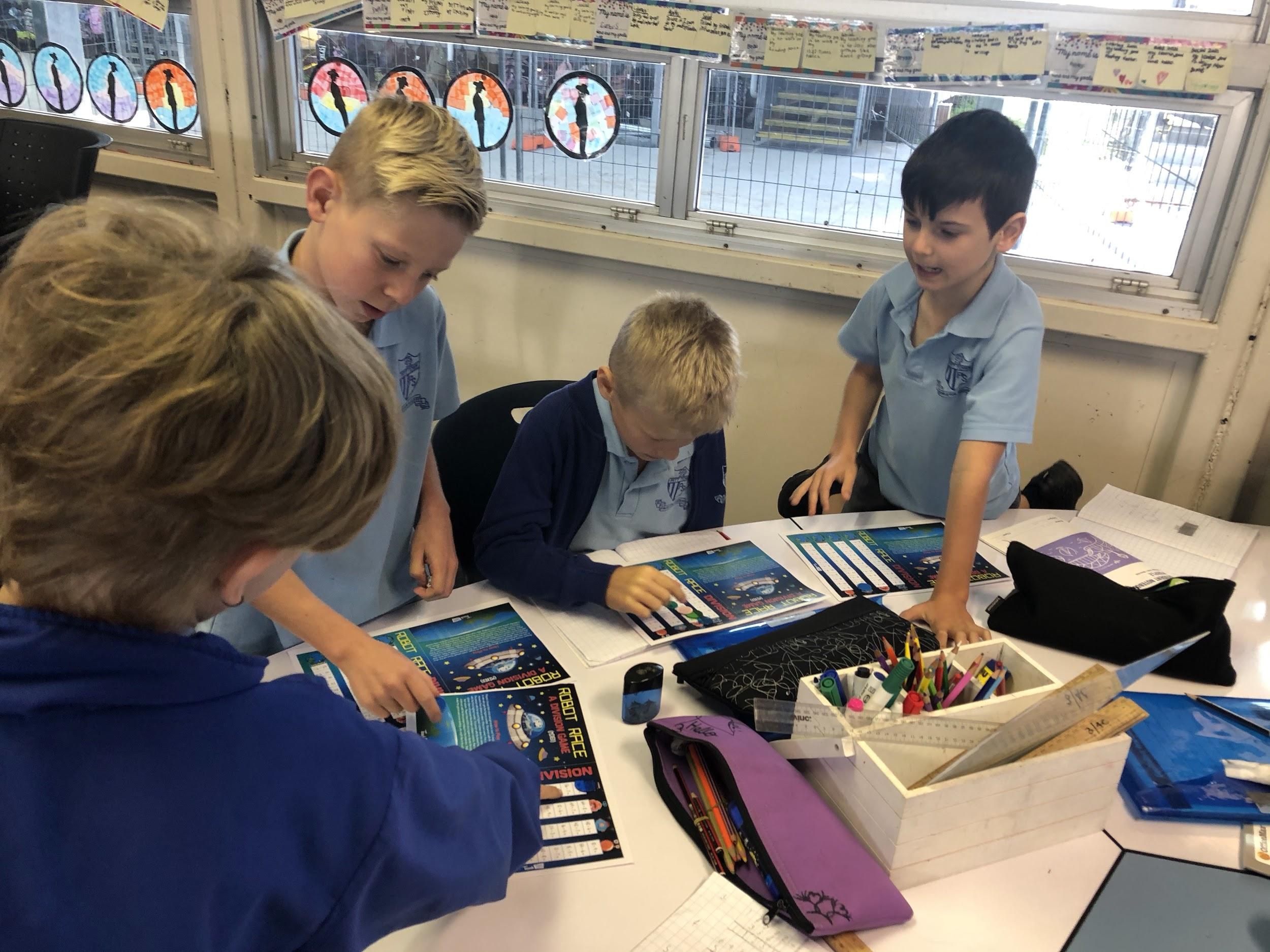 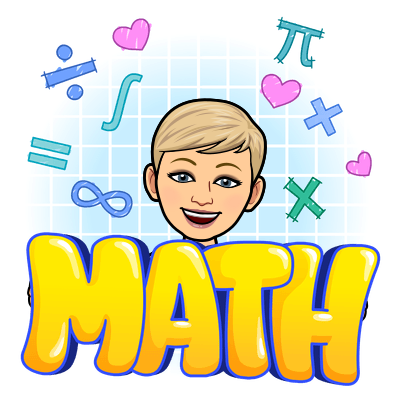 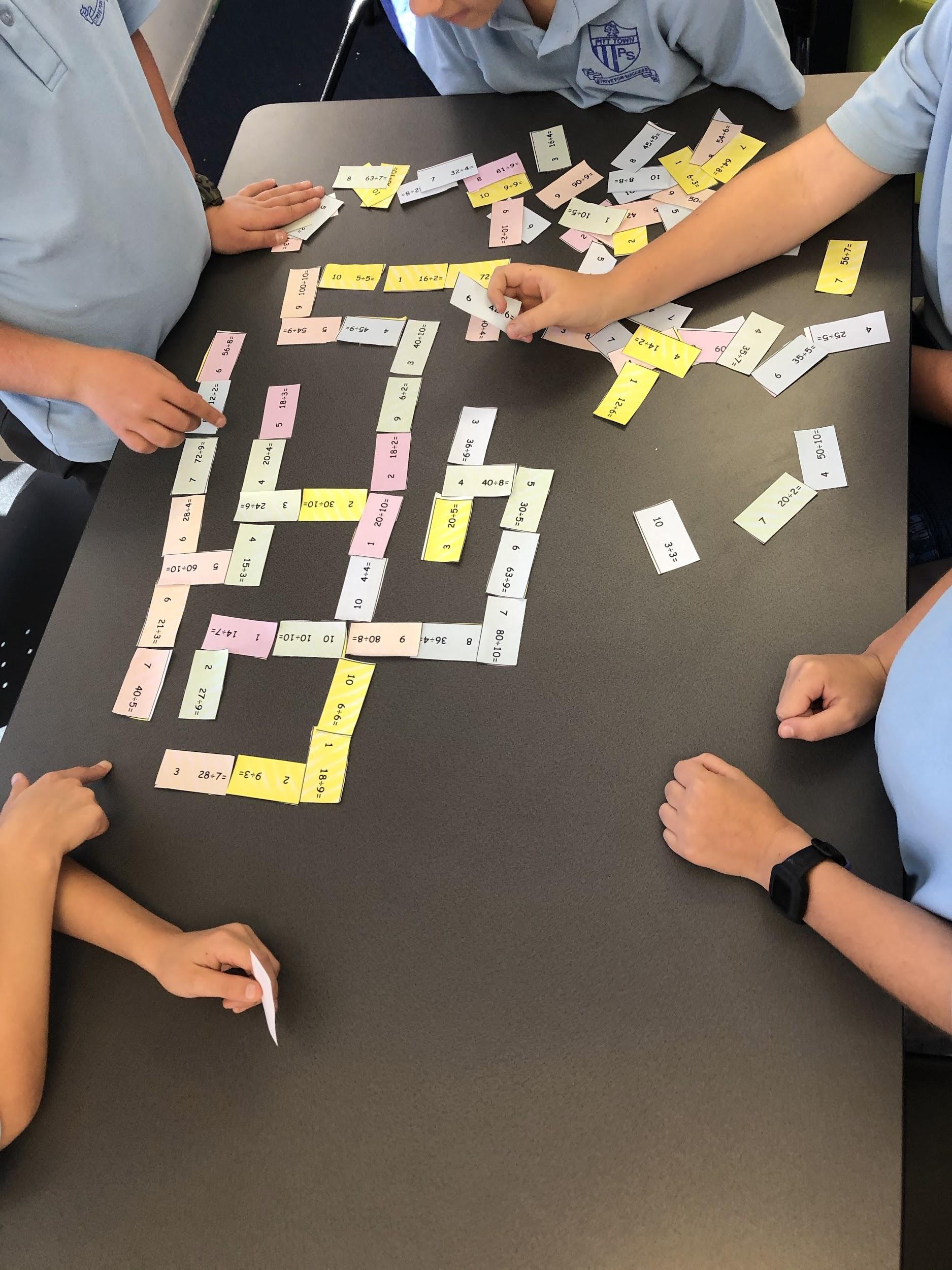 Division dominoes are a fun way to recognise different number combinations
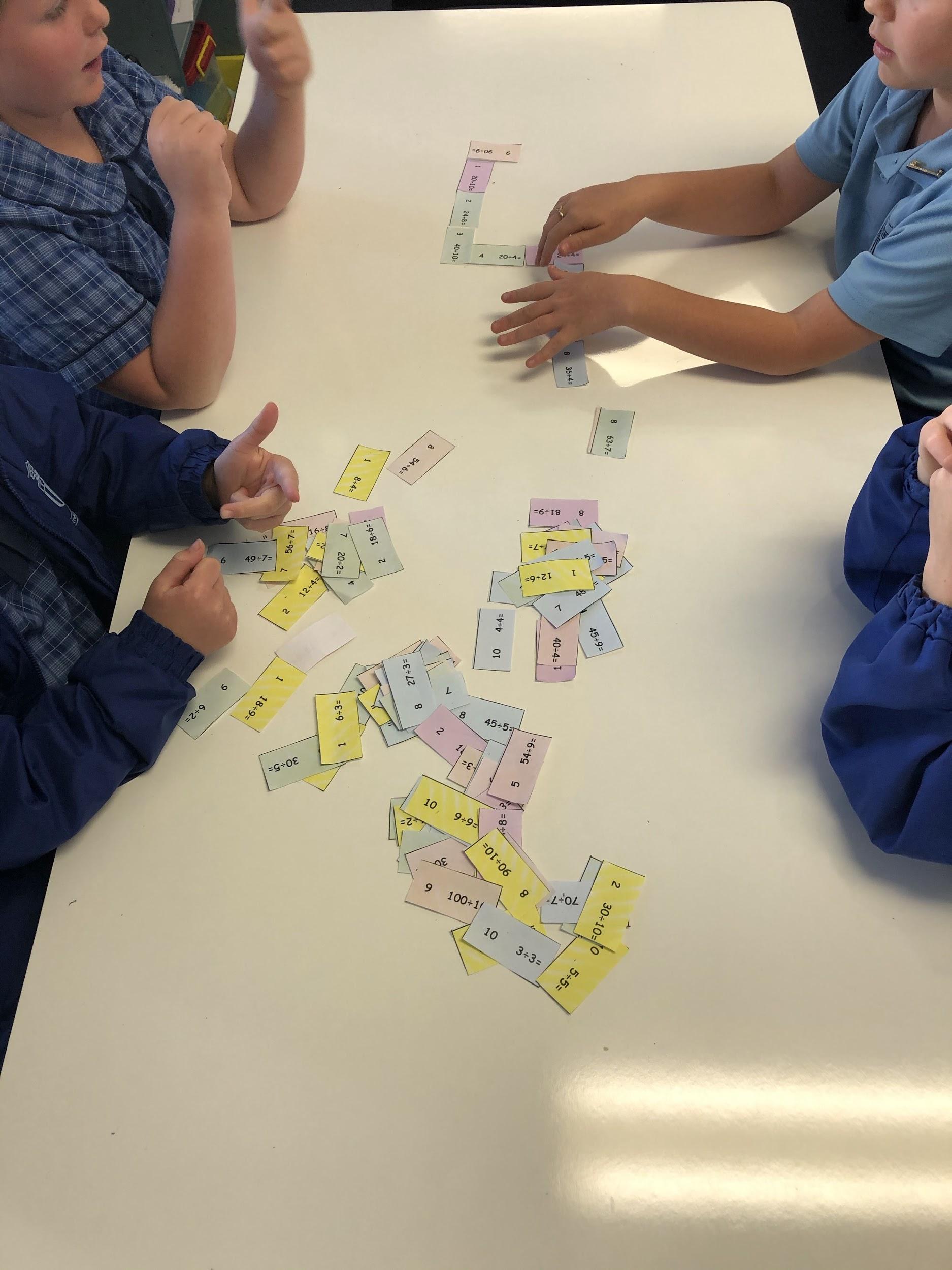 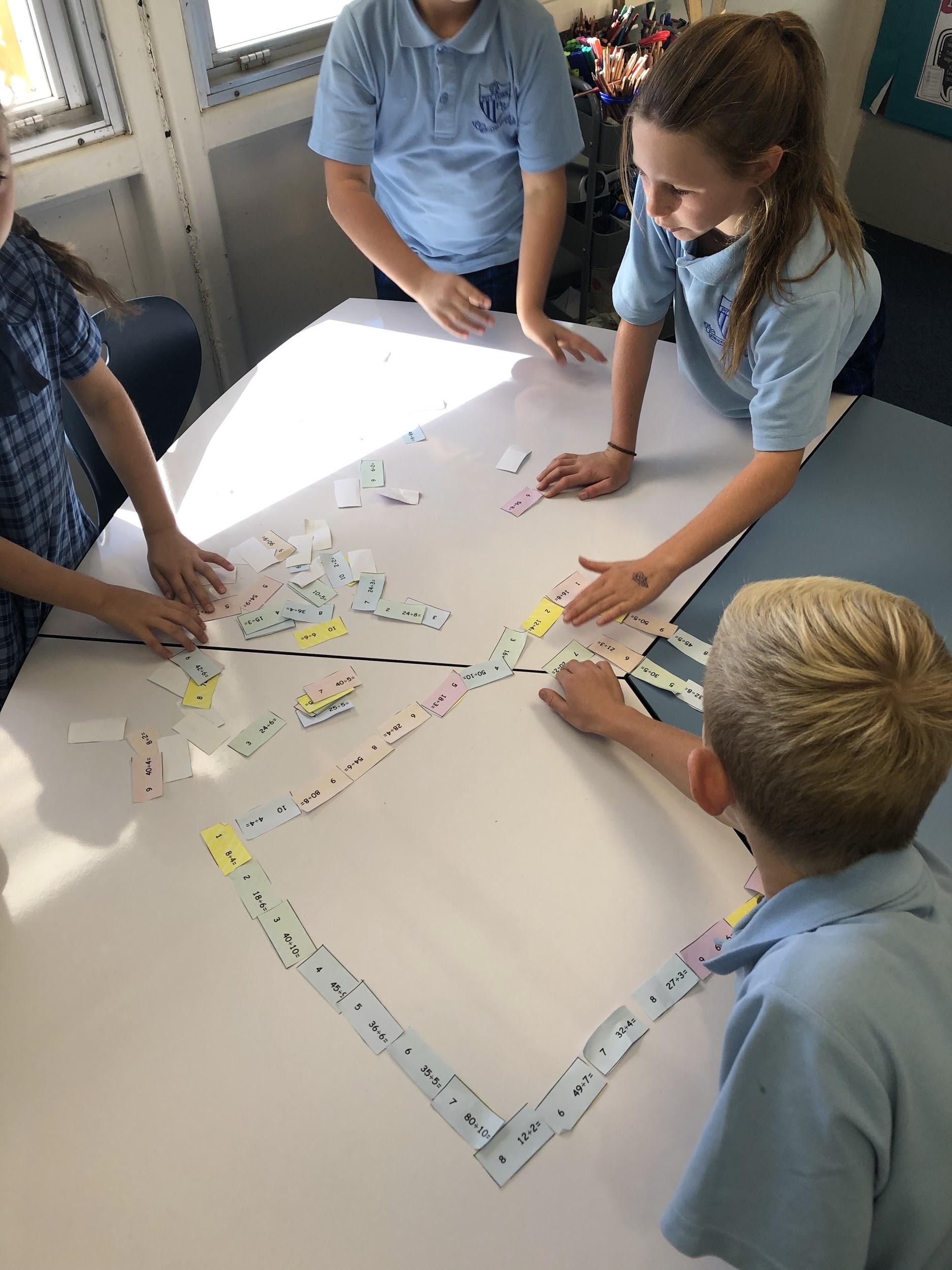 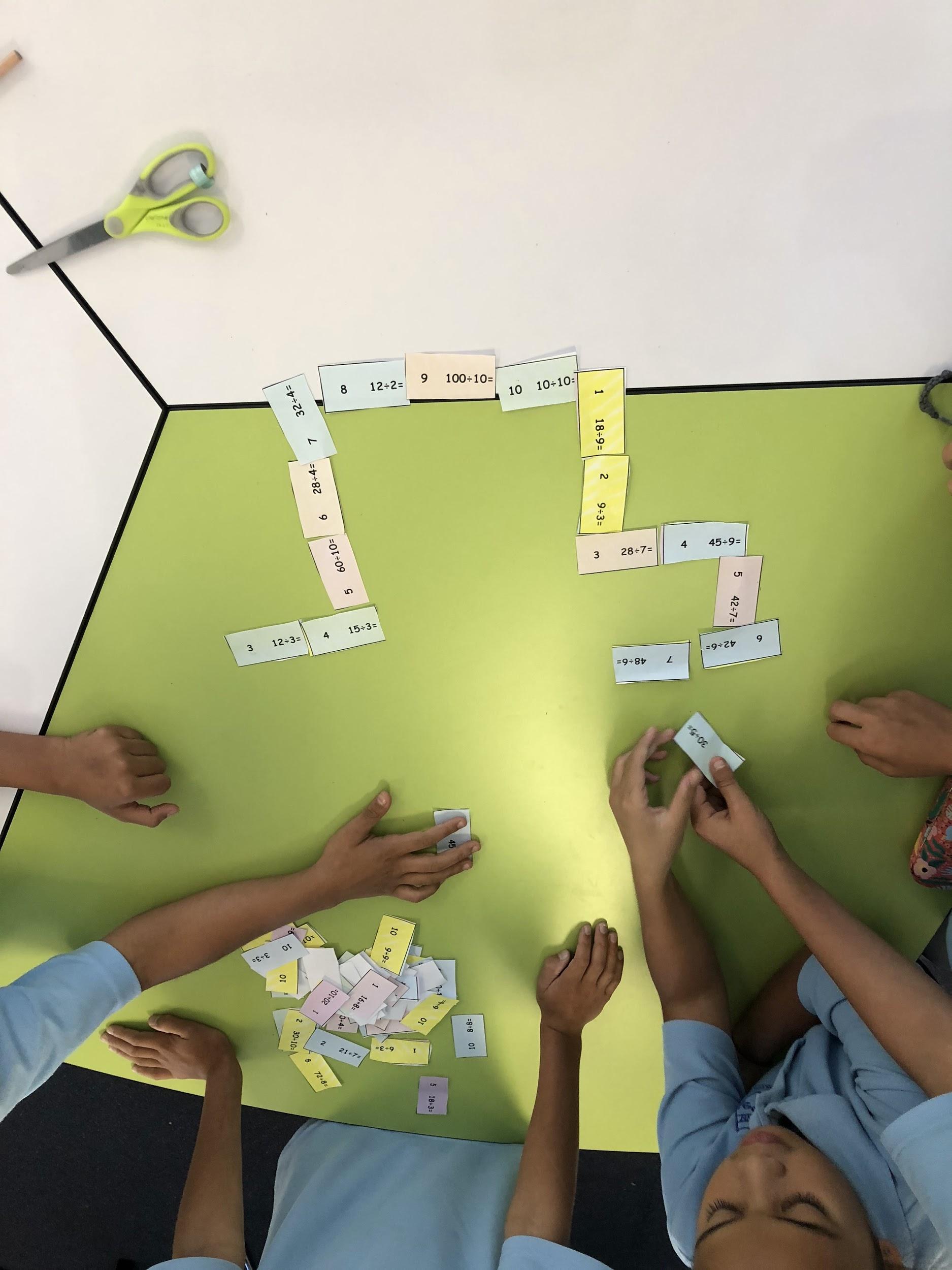 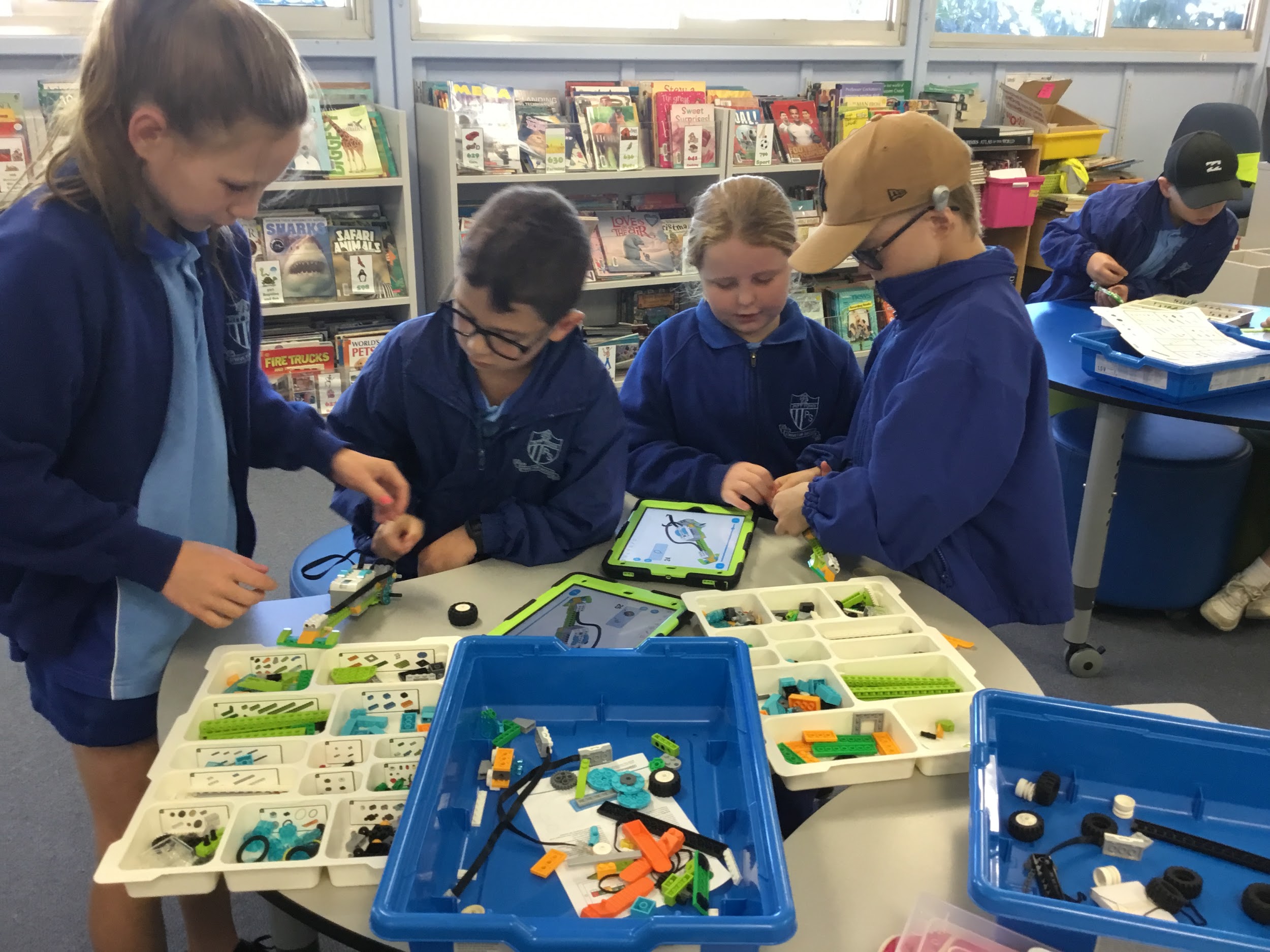 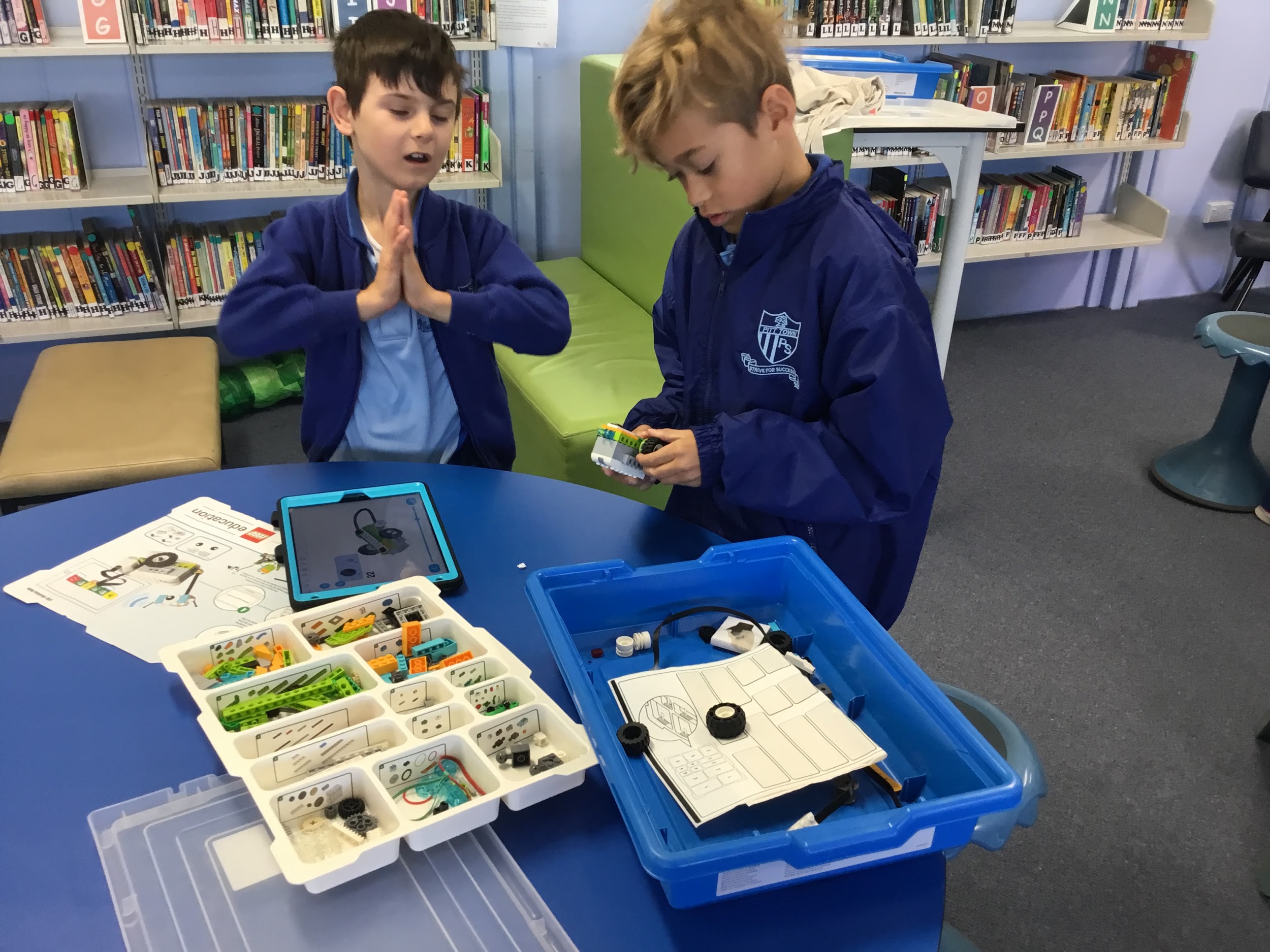 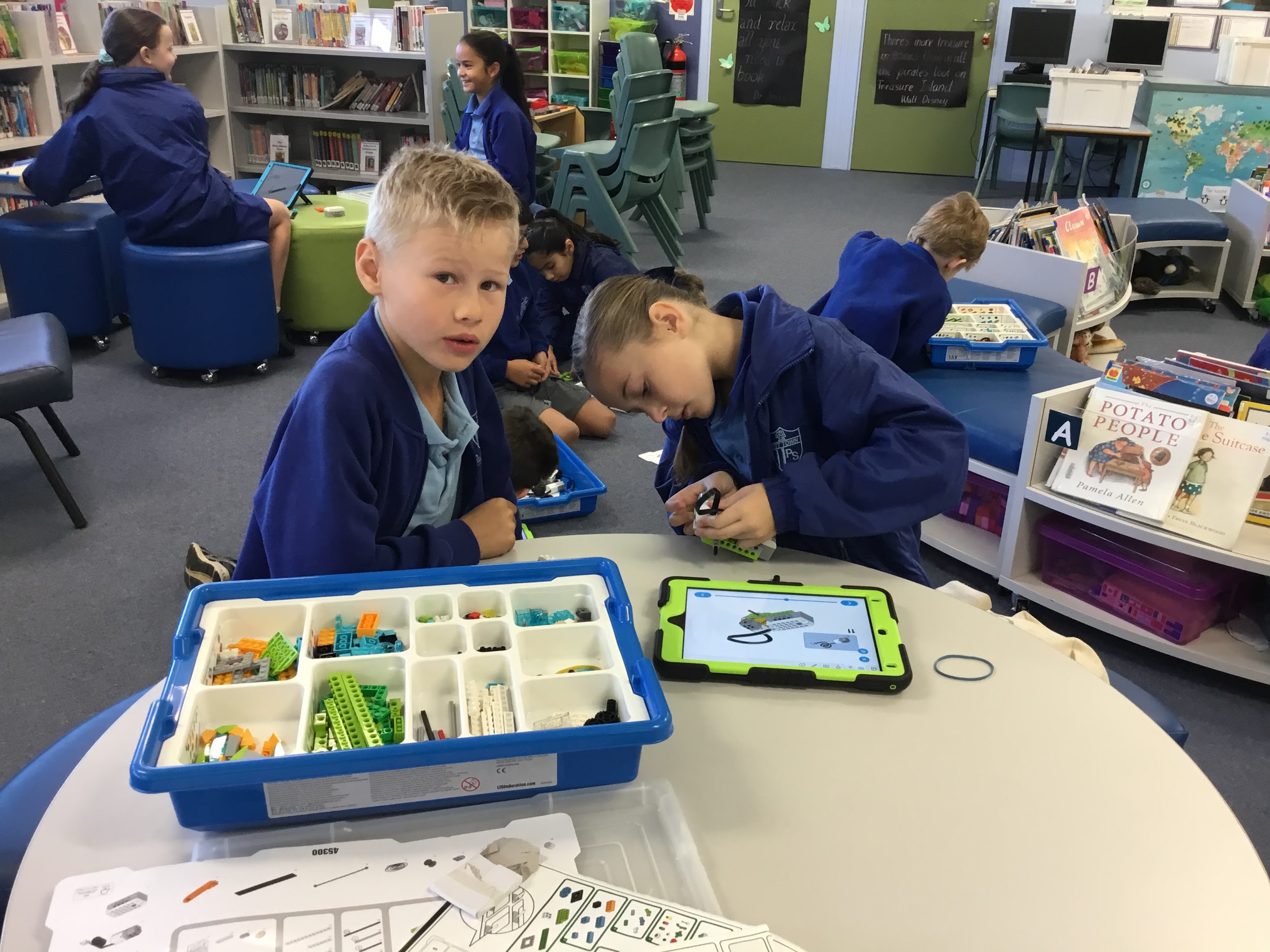 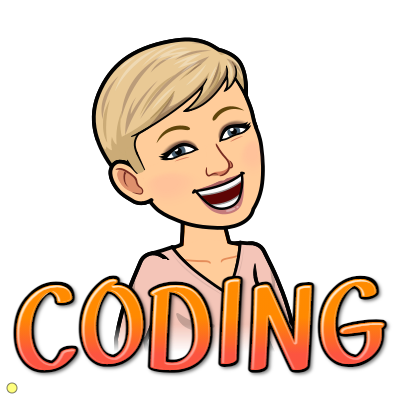 Discovering we love to code! Using Lego WeDo to build, engineer and code our creation to move.
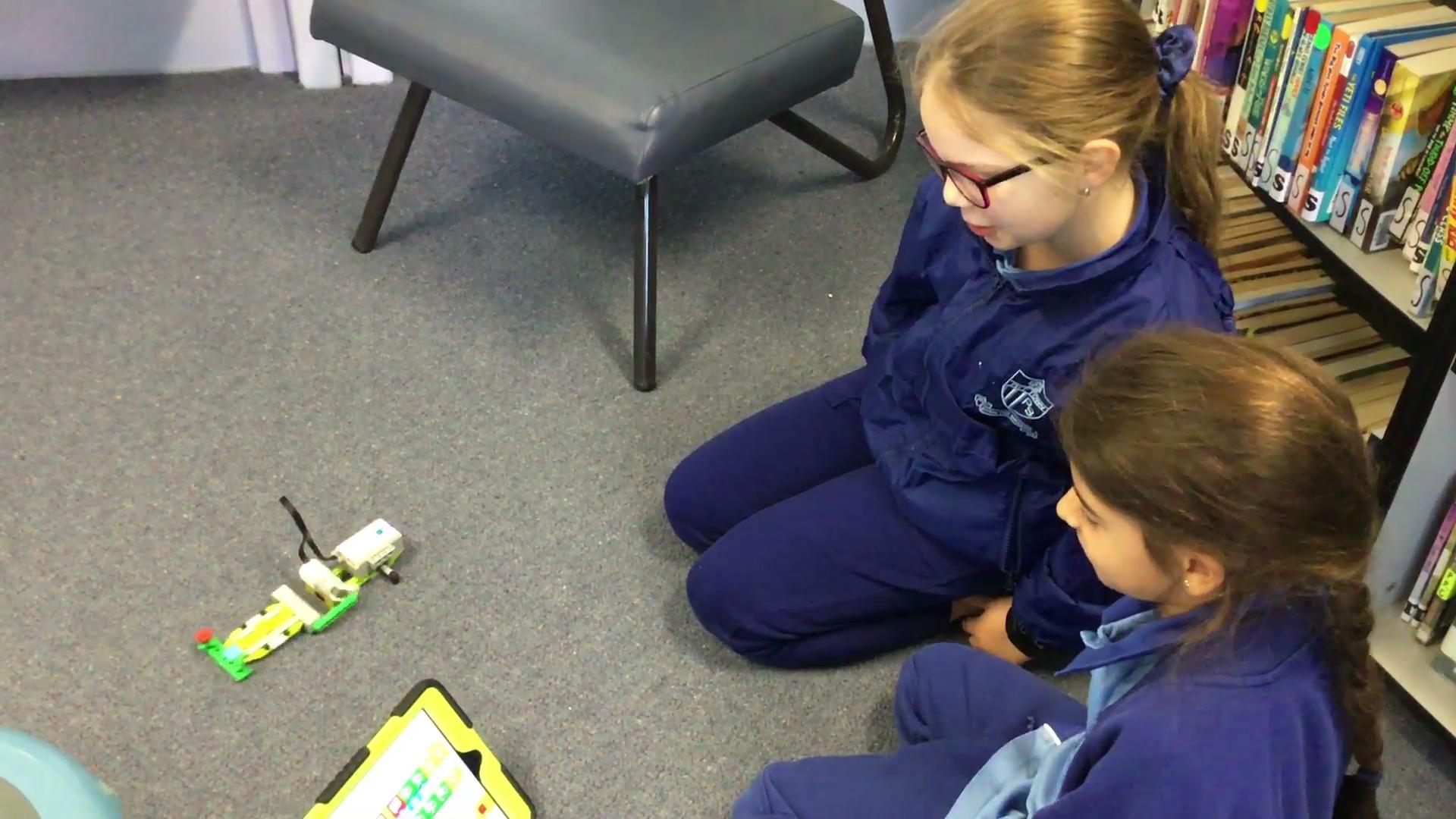 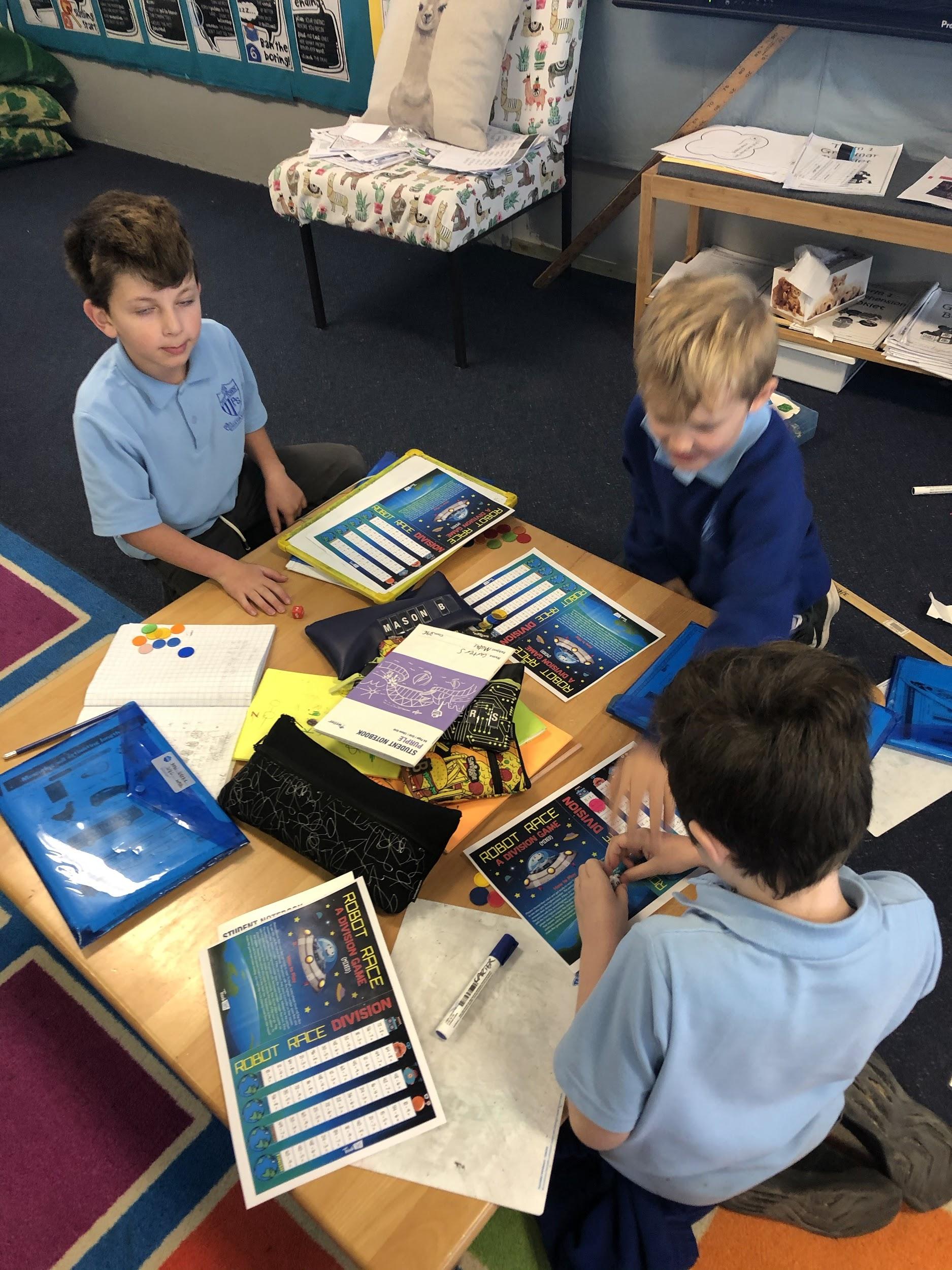 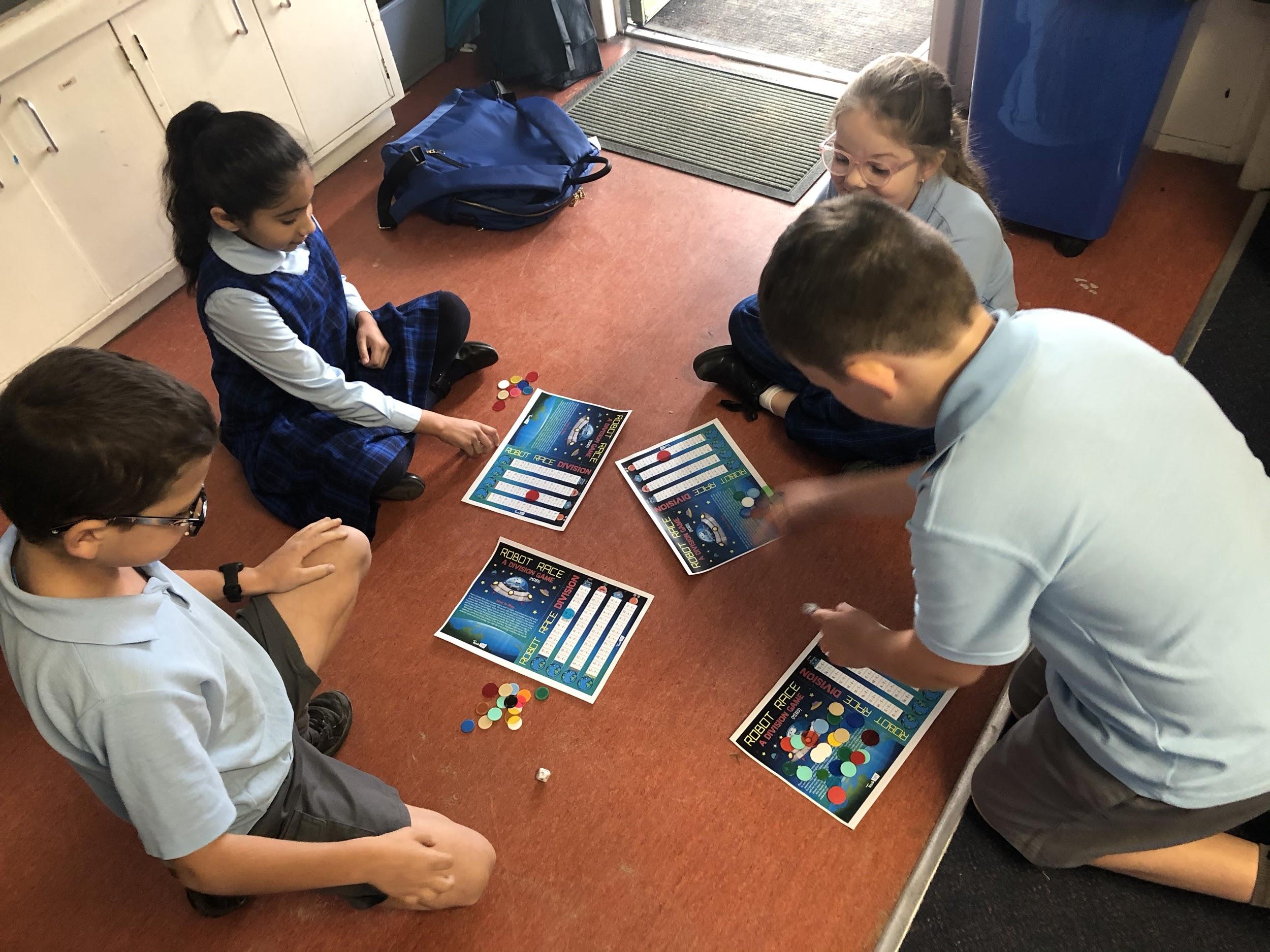 Being an engineer and code designer is tricky! We have to problem solve, use teamwork, and learn from our mistakes
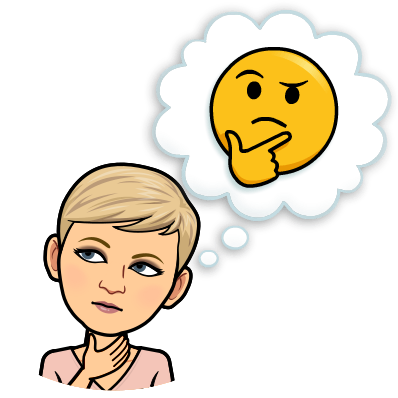 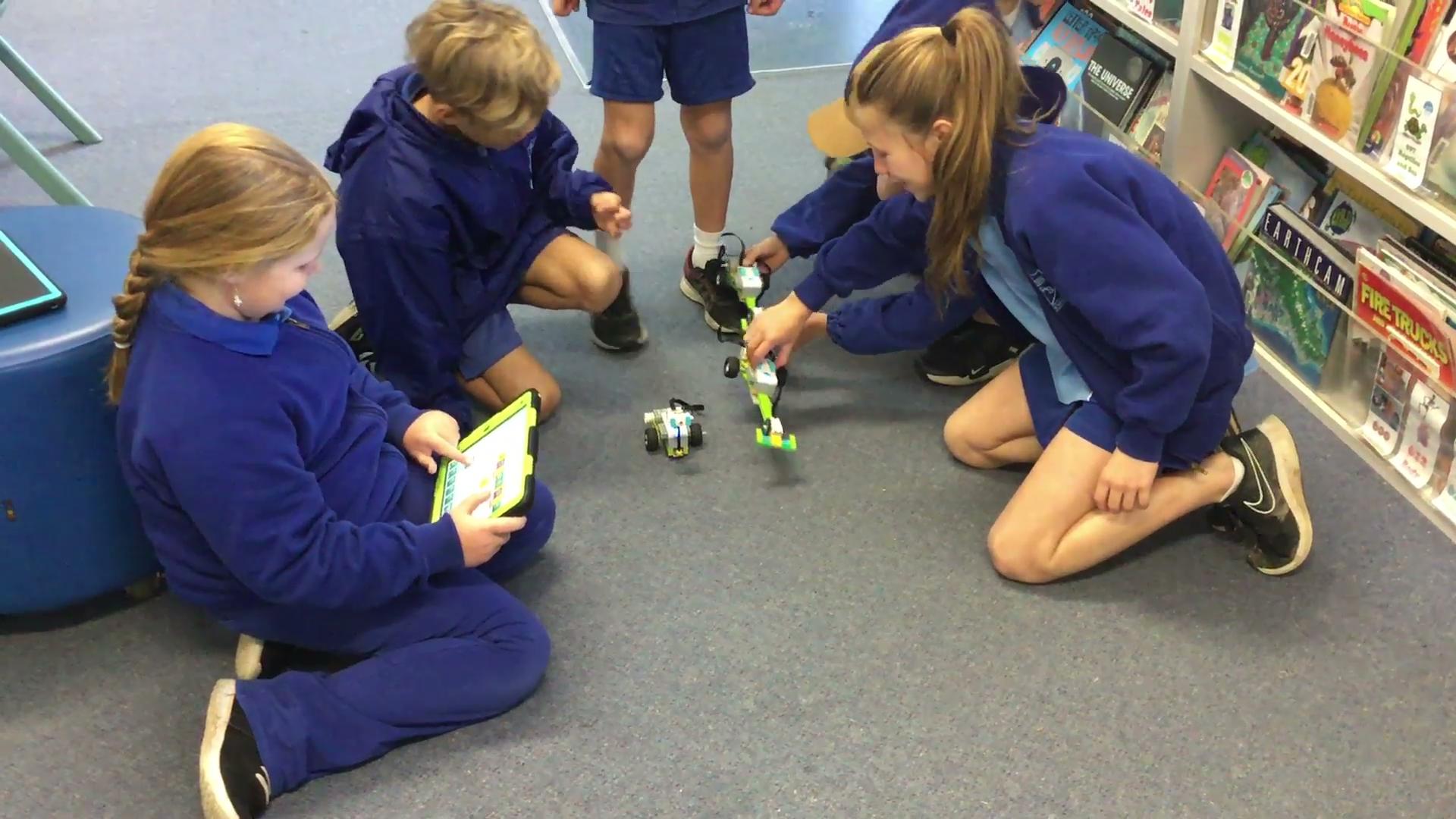 Why is 
it only 
Going
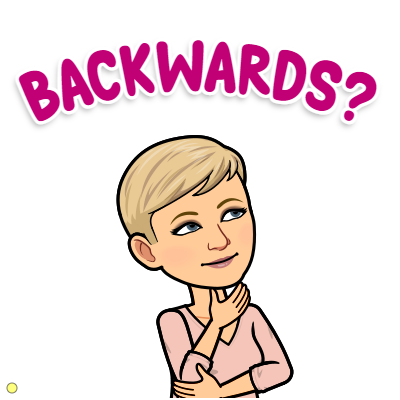 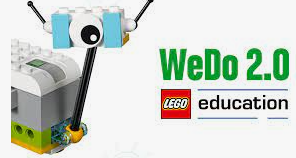 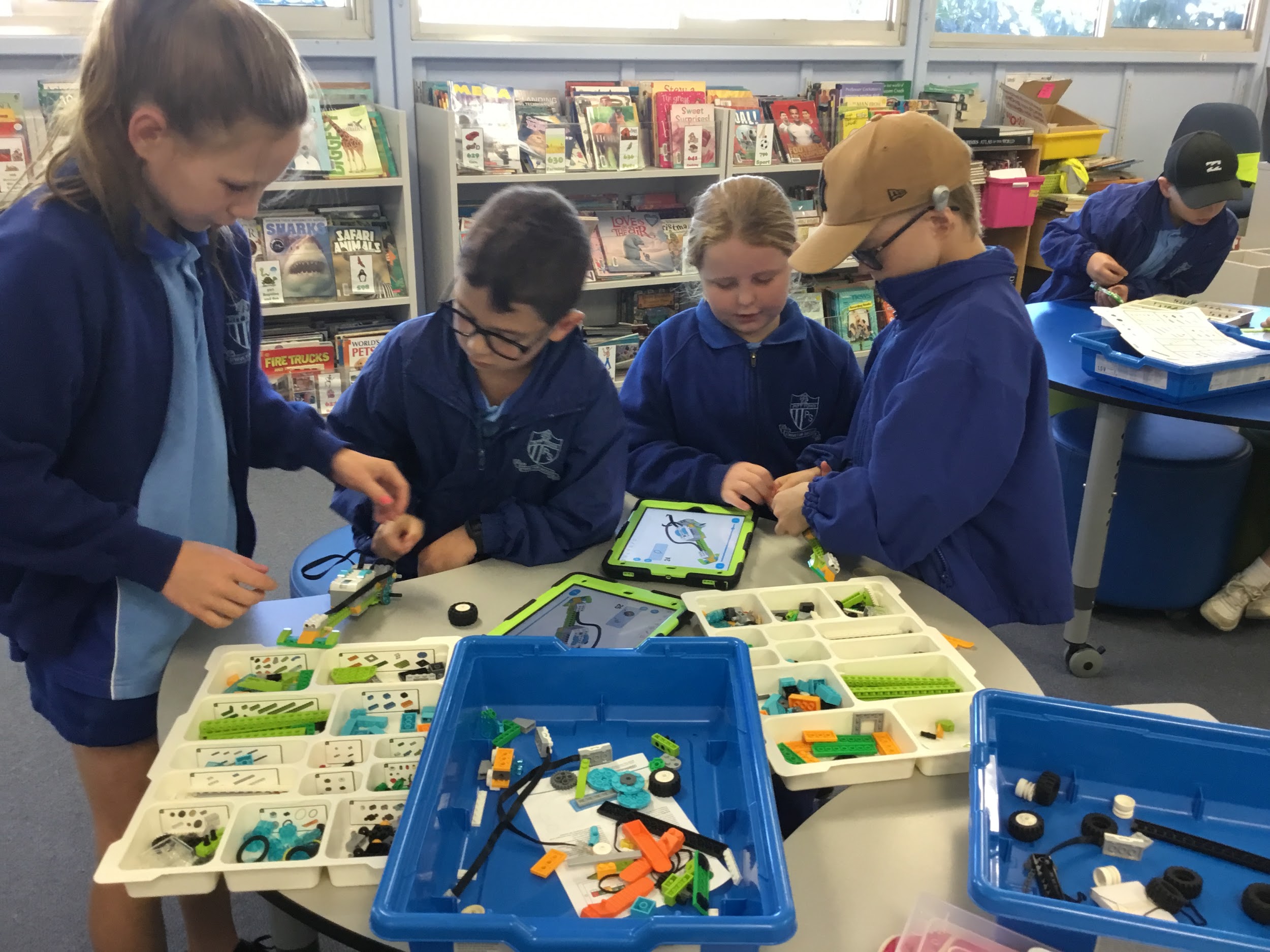 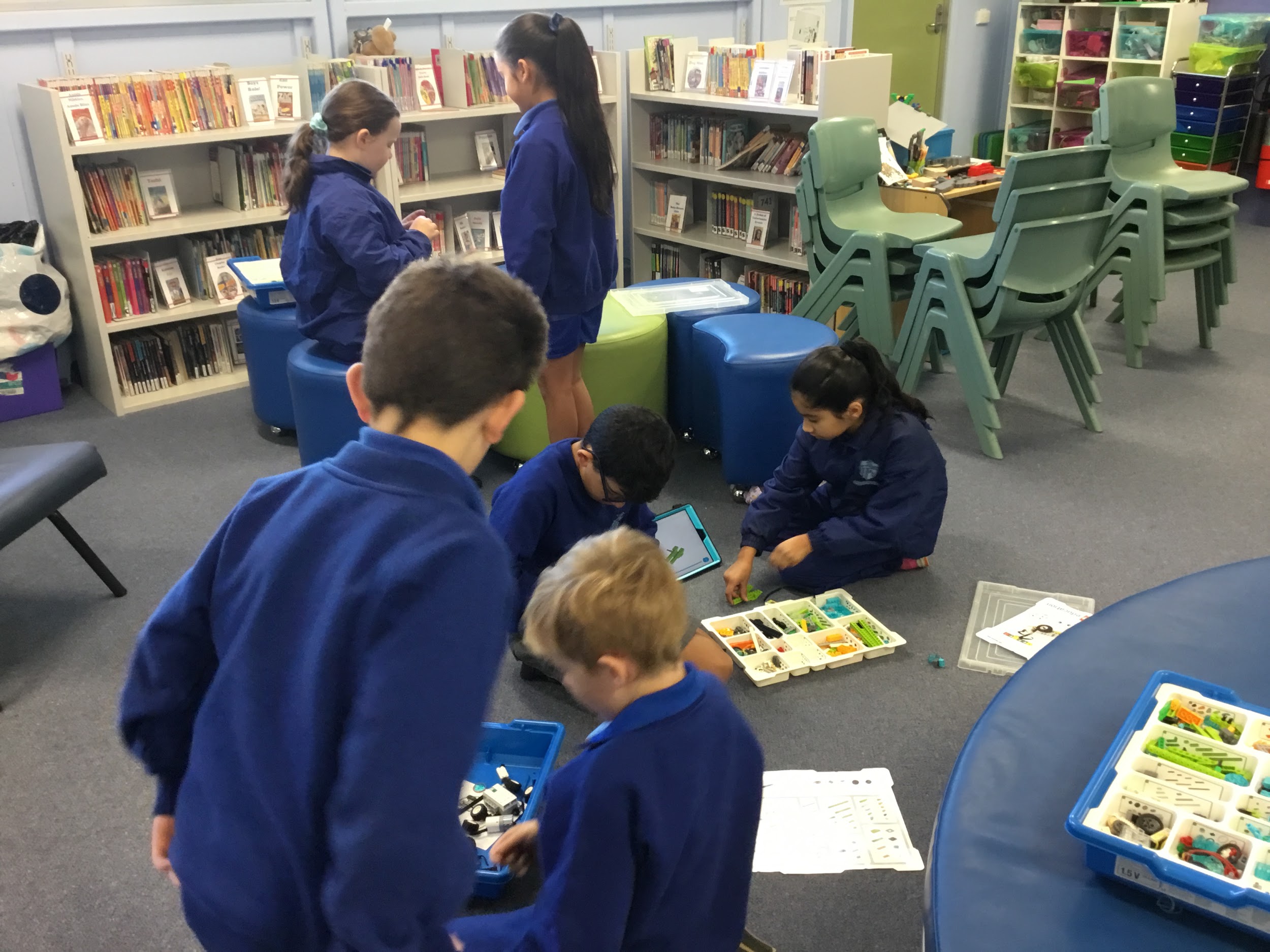 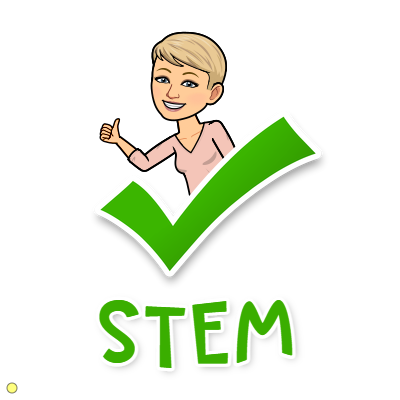 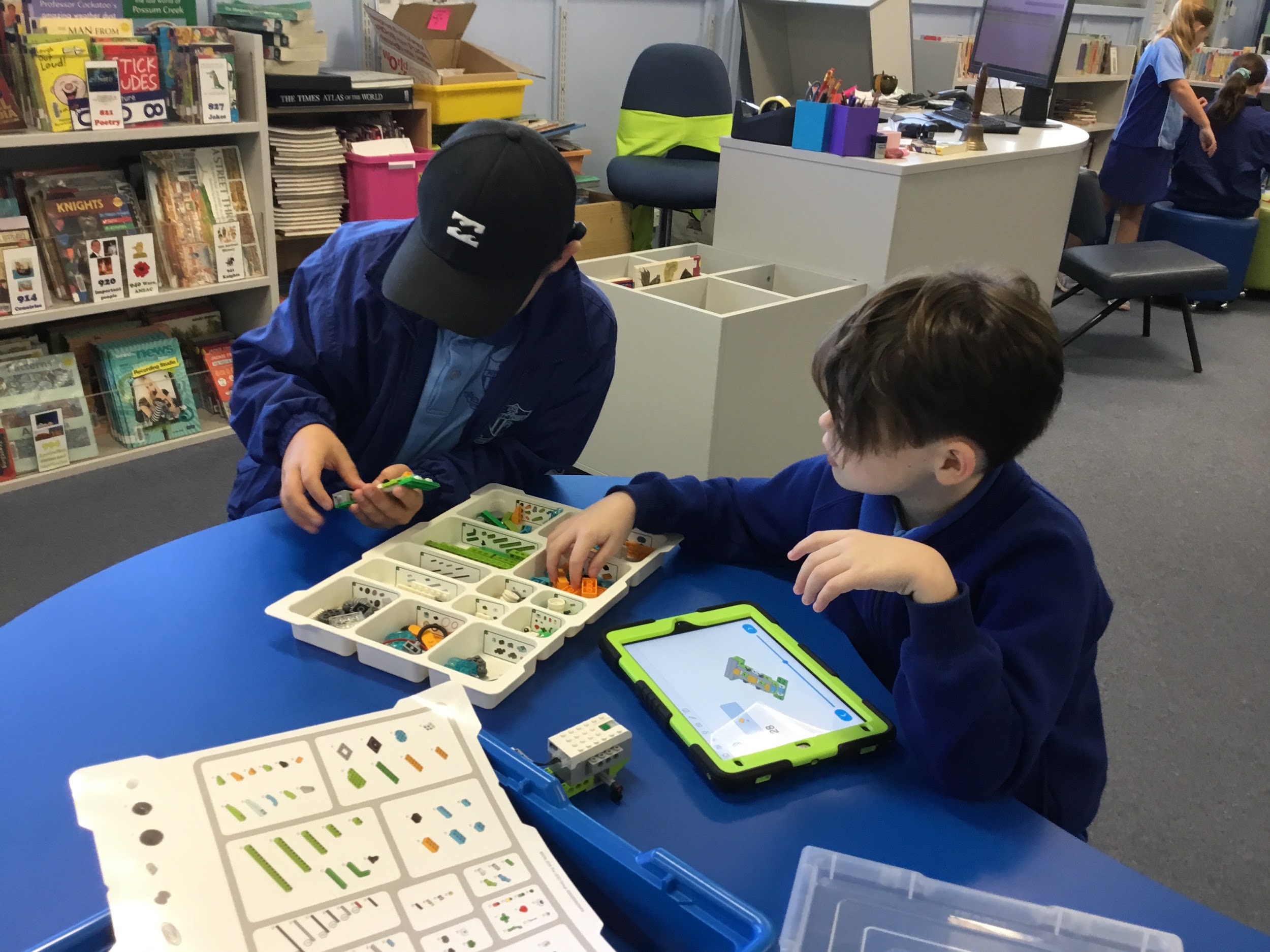 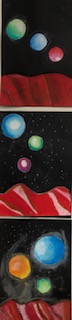 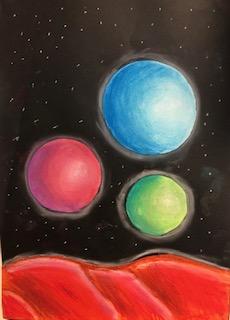 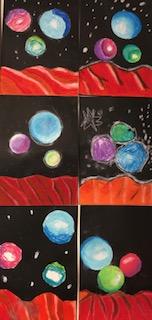 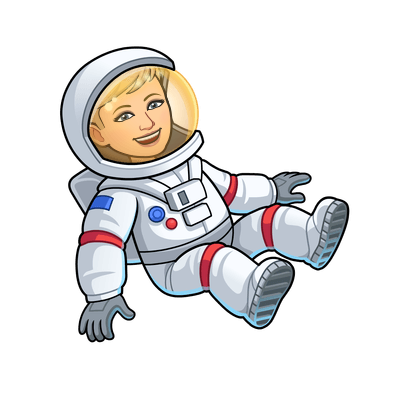 Planet Art using chalk pastels- practicing how to shade and add depth and dimensions to our work
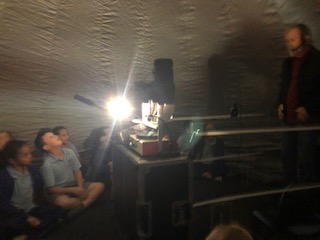 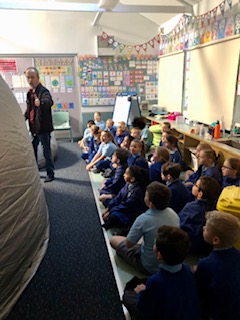 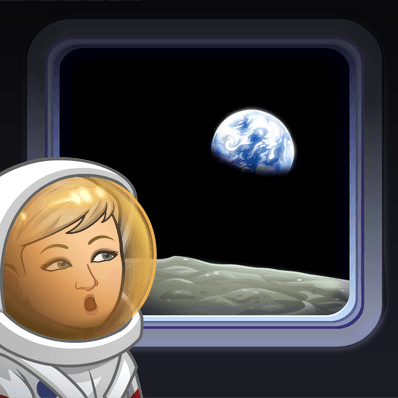 Getting ready for our visit in the Planetarium. We were very excited and learnt so much!
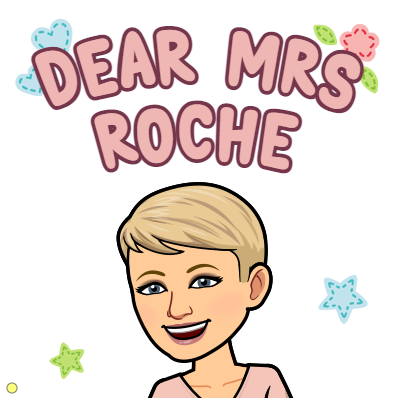 Developing our persuasive writing skills … Poor Mrs Roche!
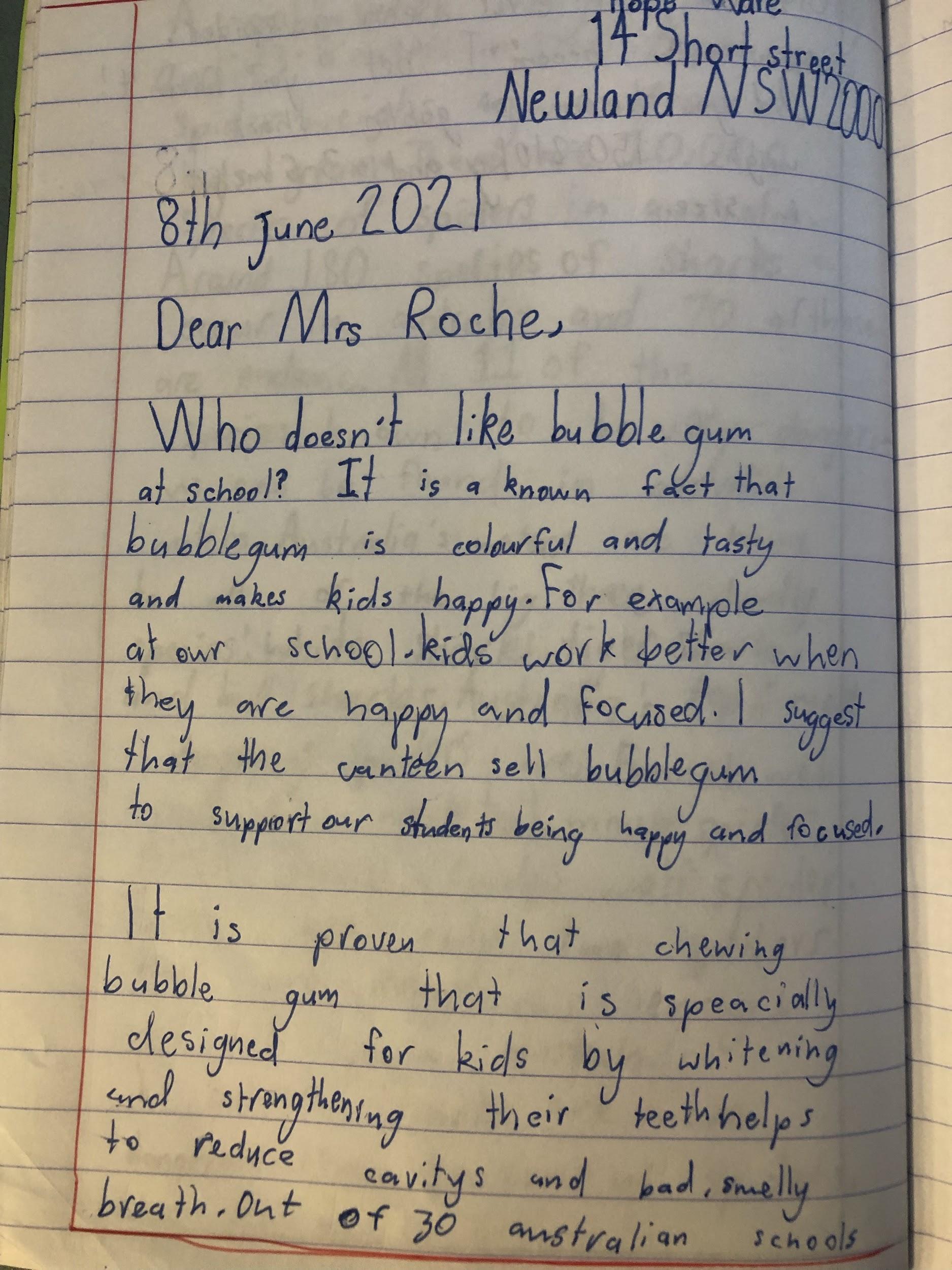 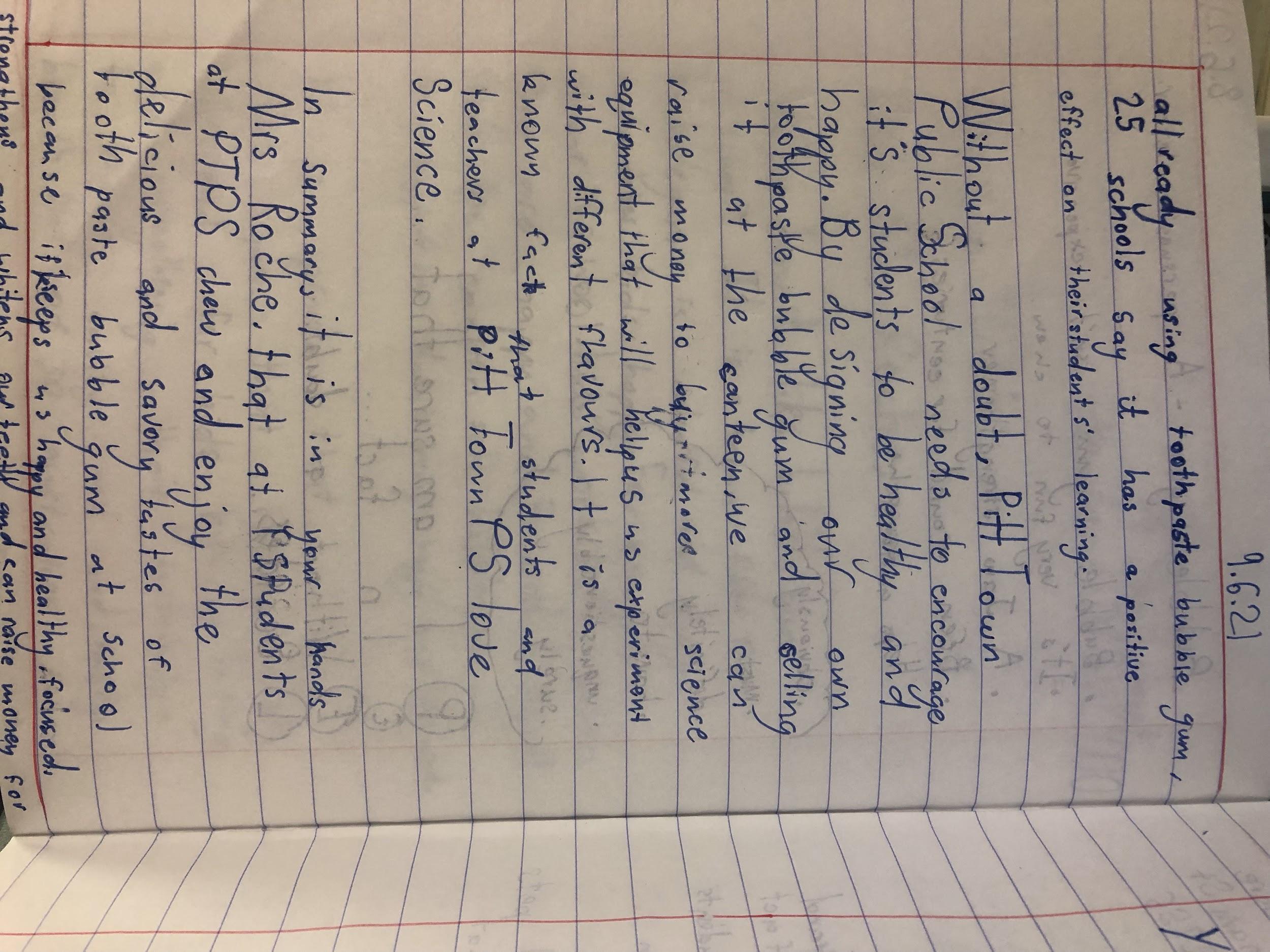 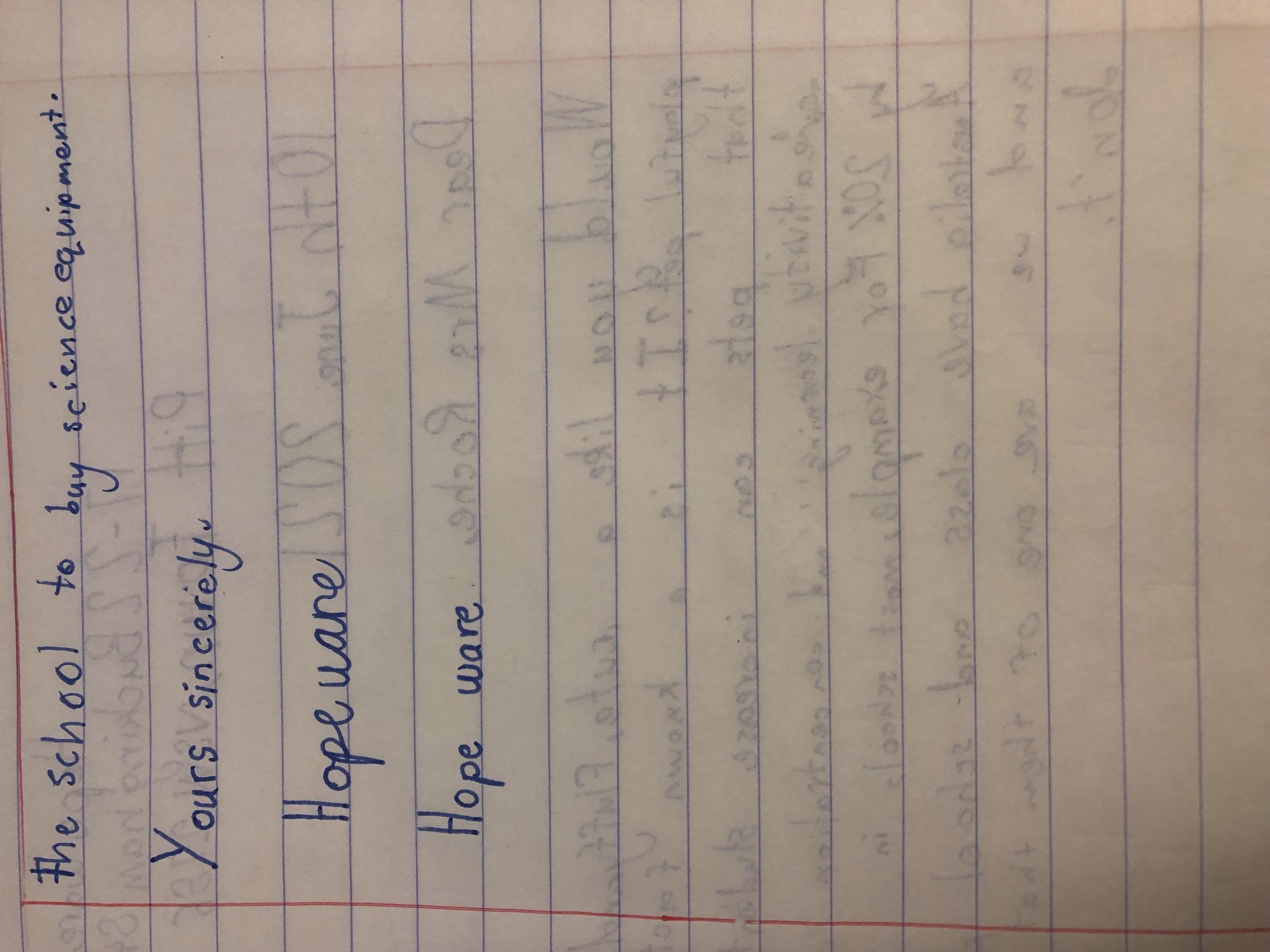 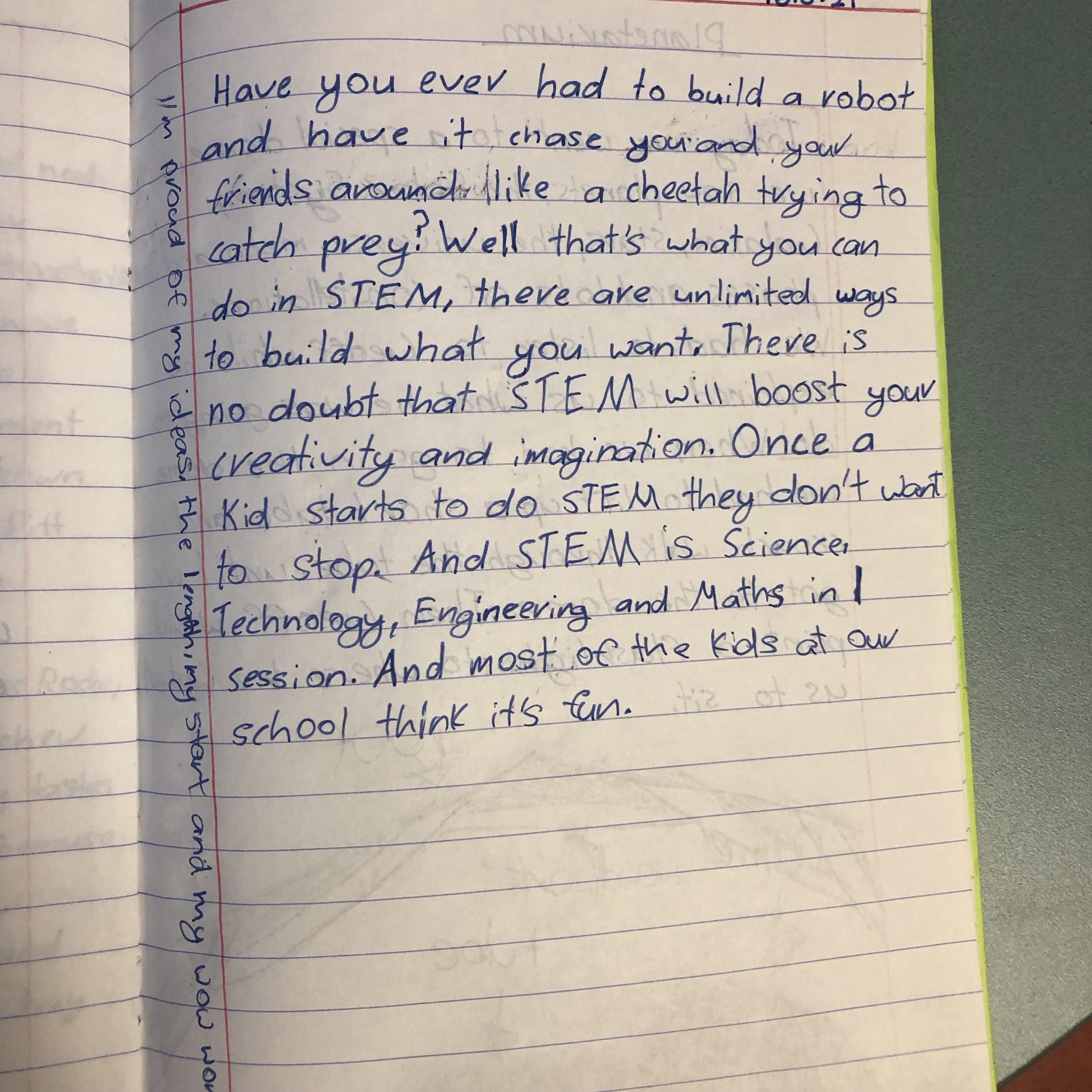 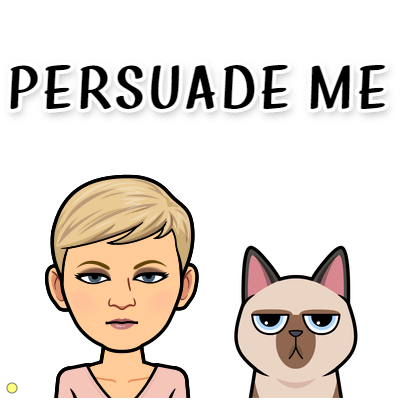 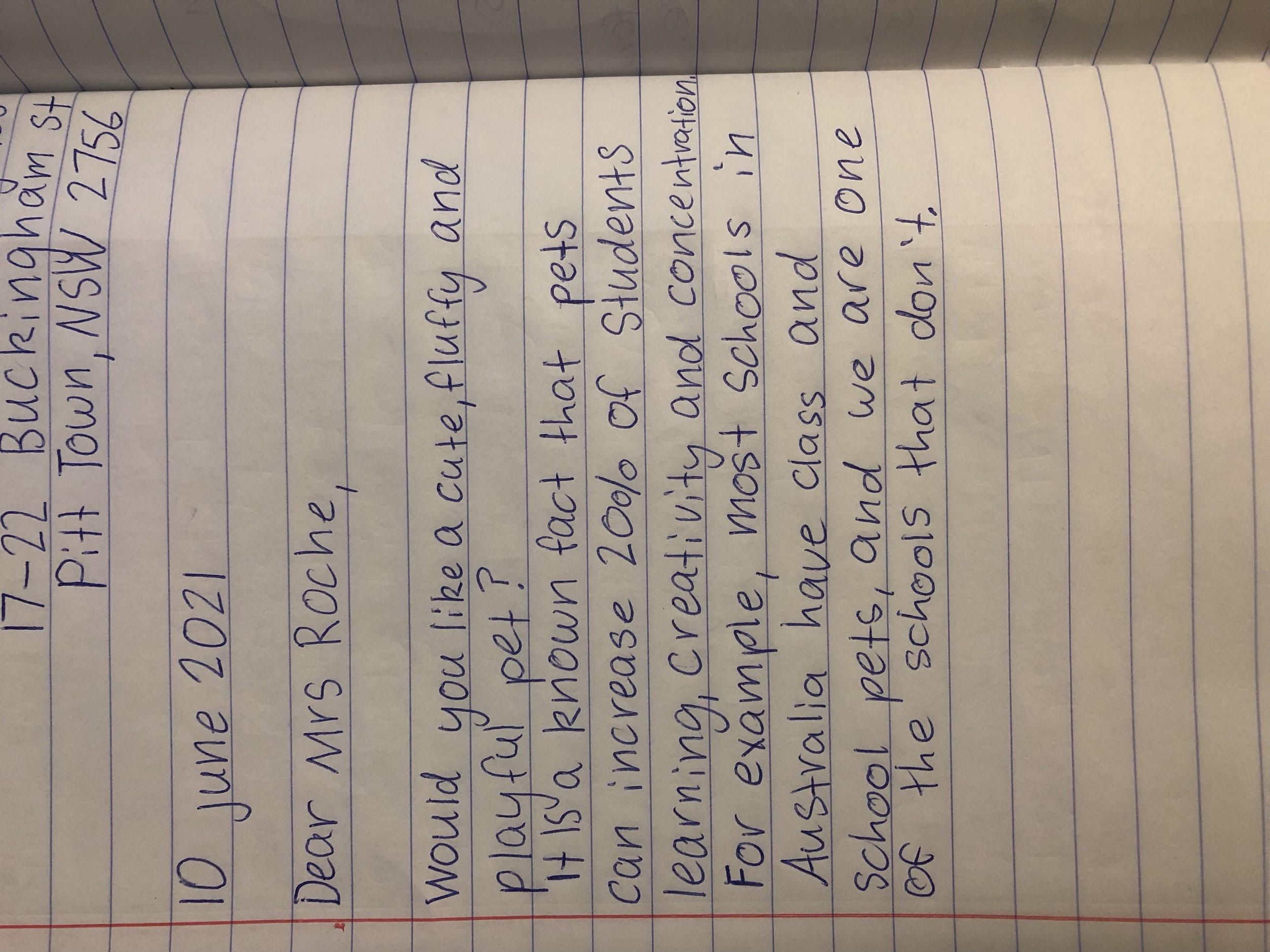 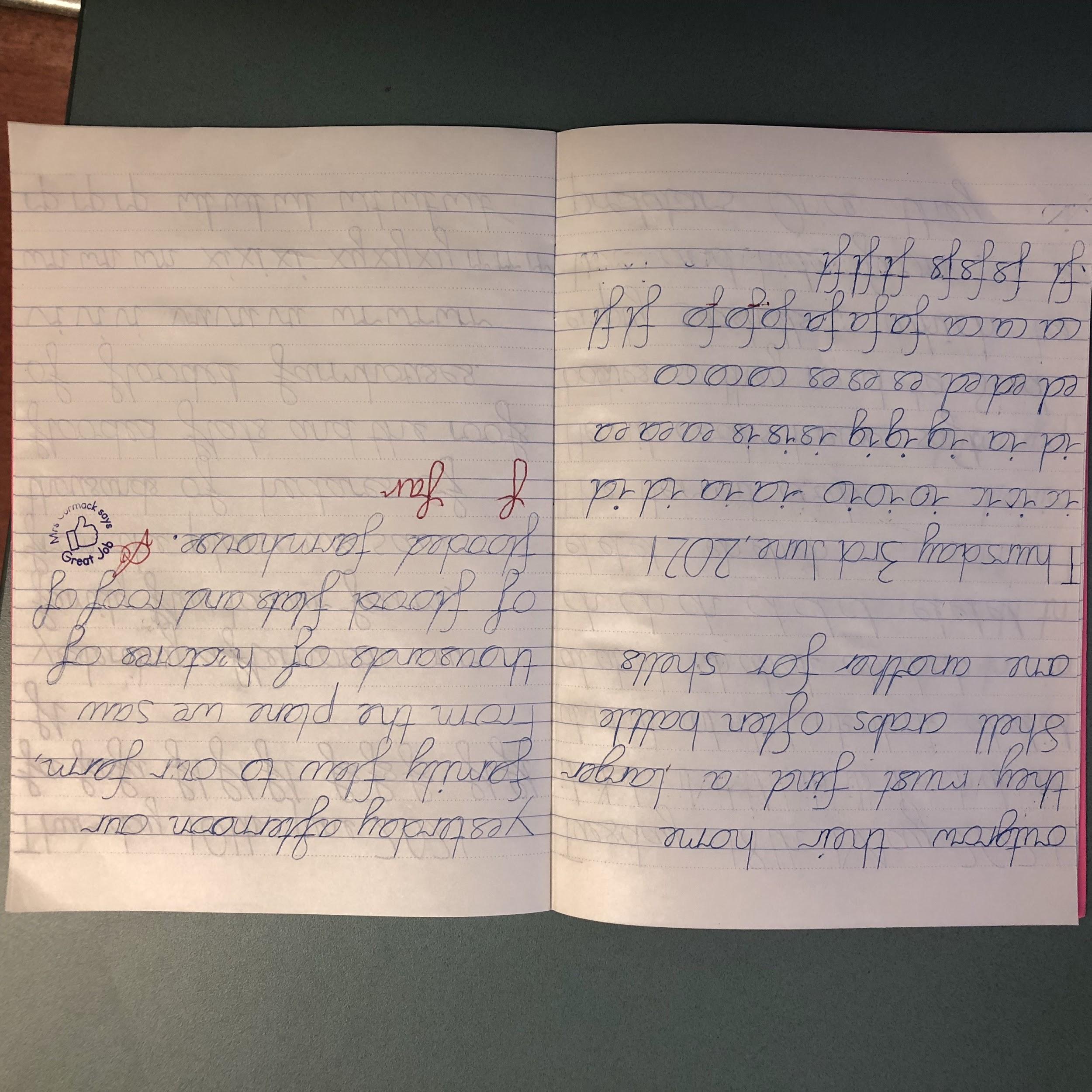 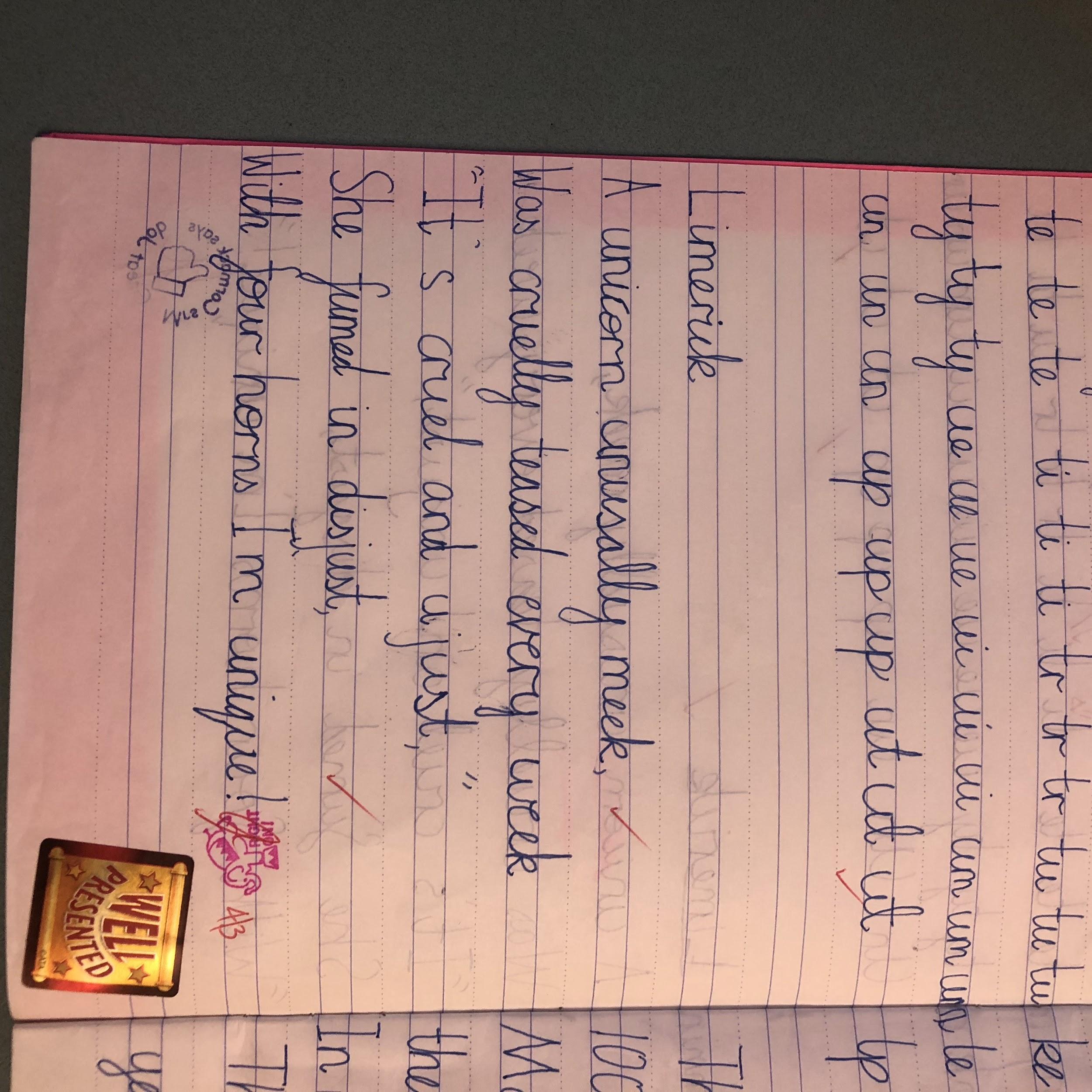 Handwriting success! Cursive can be tricky to learn
Thanks for taking a trip down memory lane with us!

We look forward to seeing everyone during Education Week in Term 3 for our open classrooms
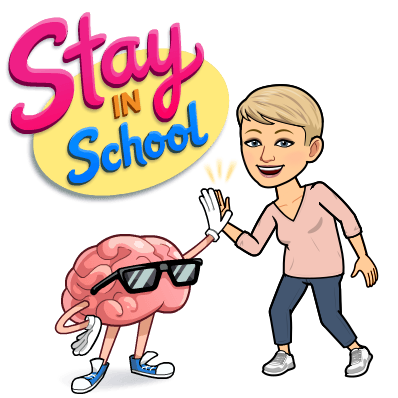